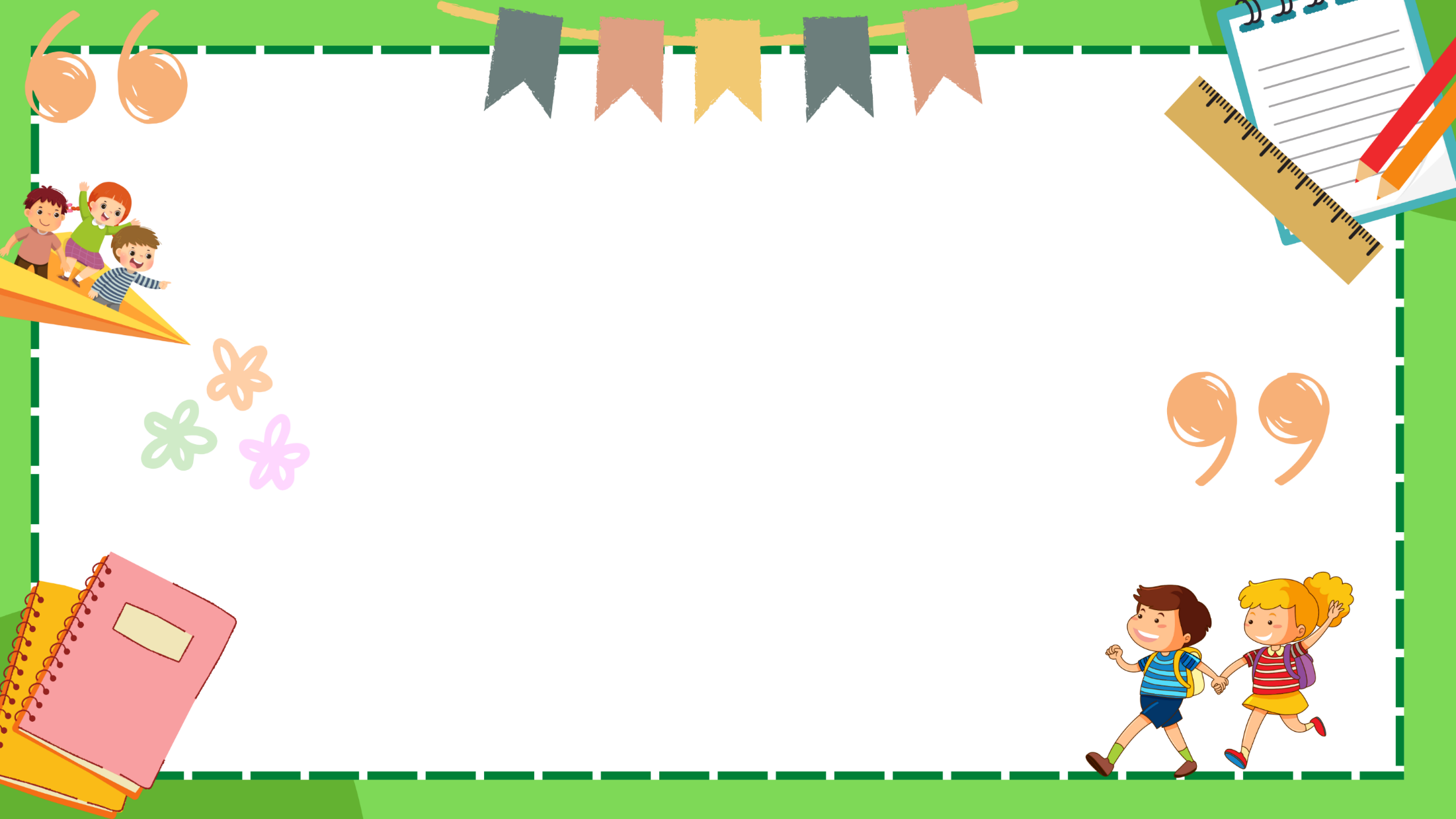 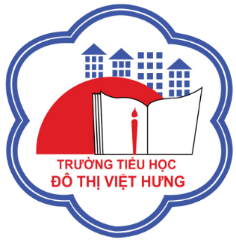 ỦY BAN NHÂN DÂN QUẬN LONG BIÊN
TRƯỜNG TIỂU HỌC ĐÔ THỊ VIỆT HƯNG
BÀI GIẢNG ĐIỆN TỬ
KHỐI 3
MÔN: TOÁN
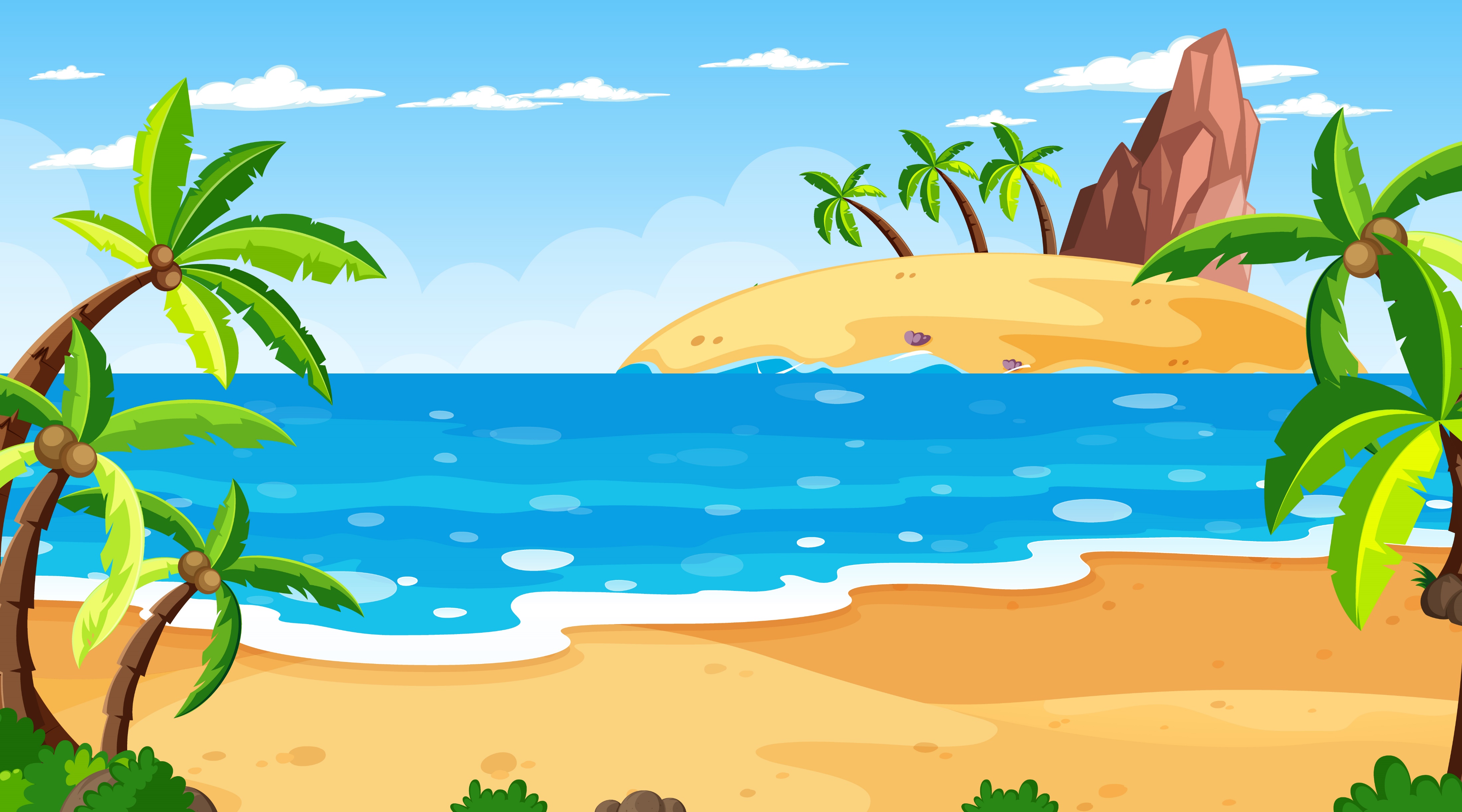 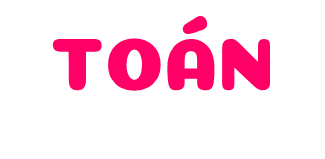 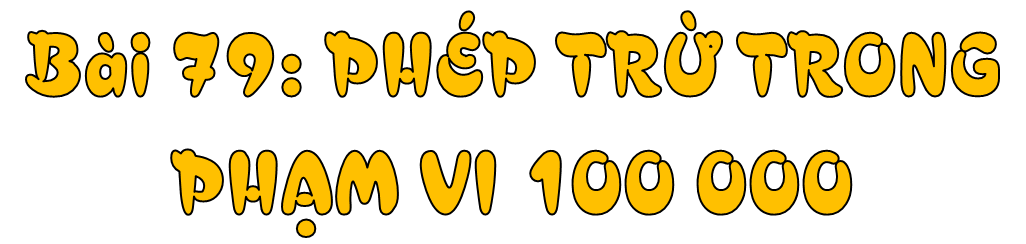 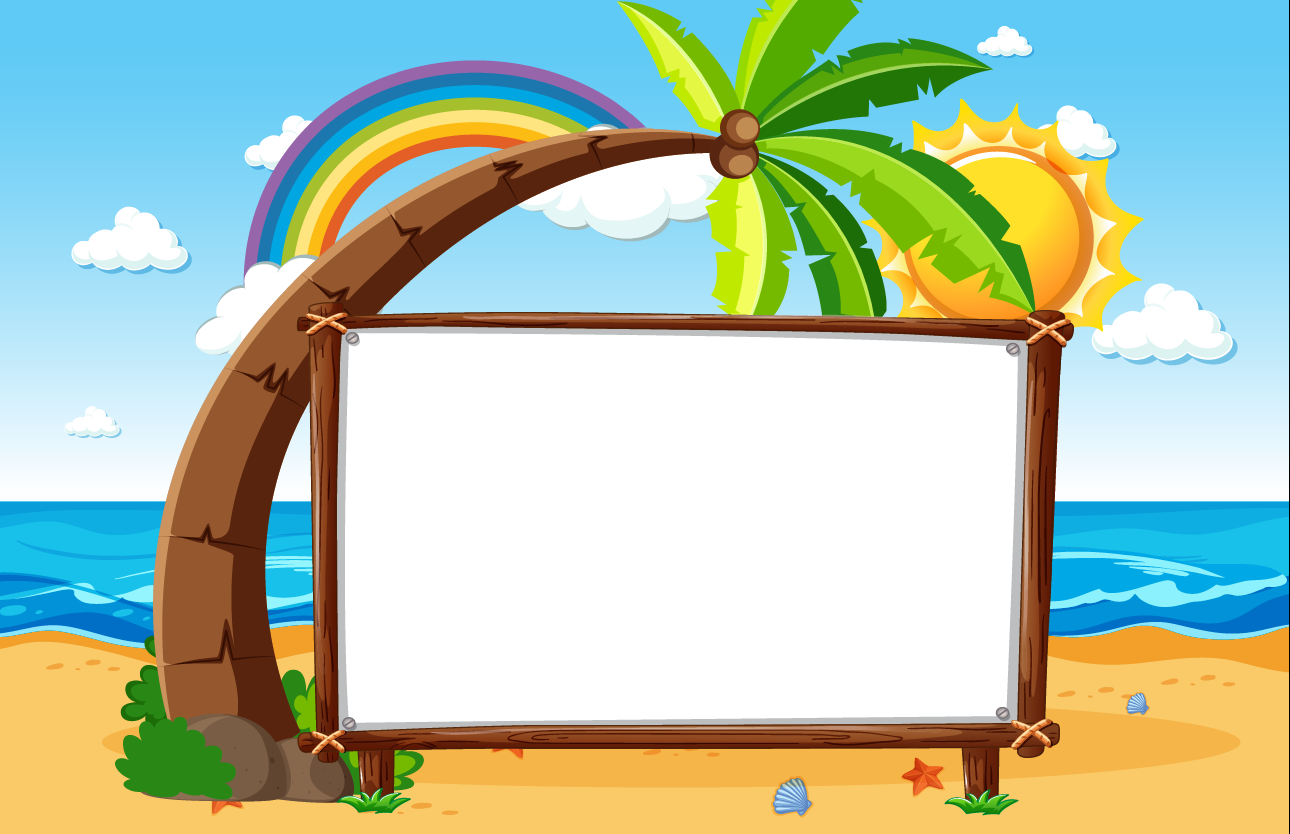 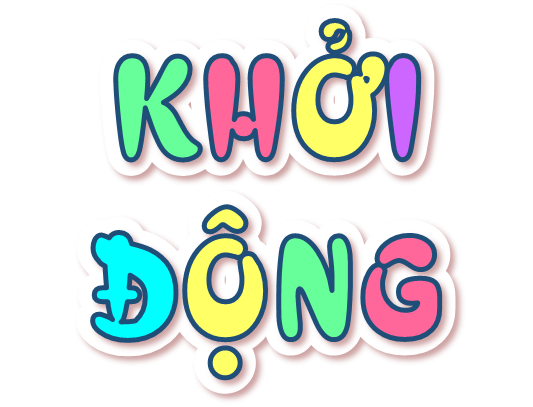 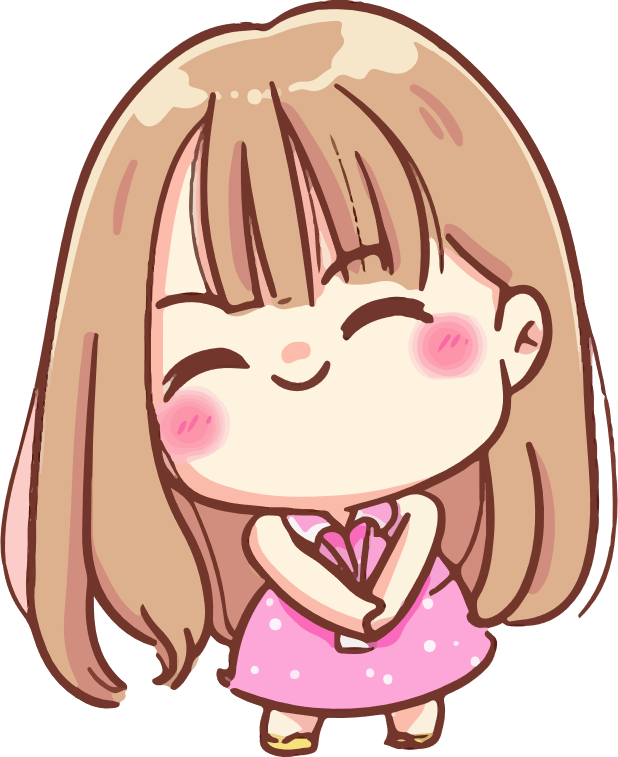 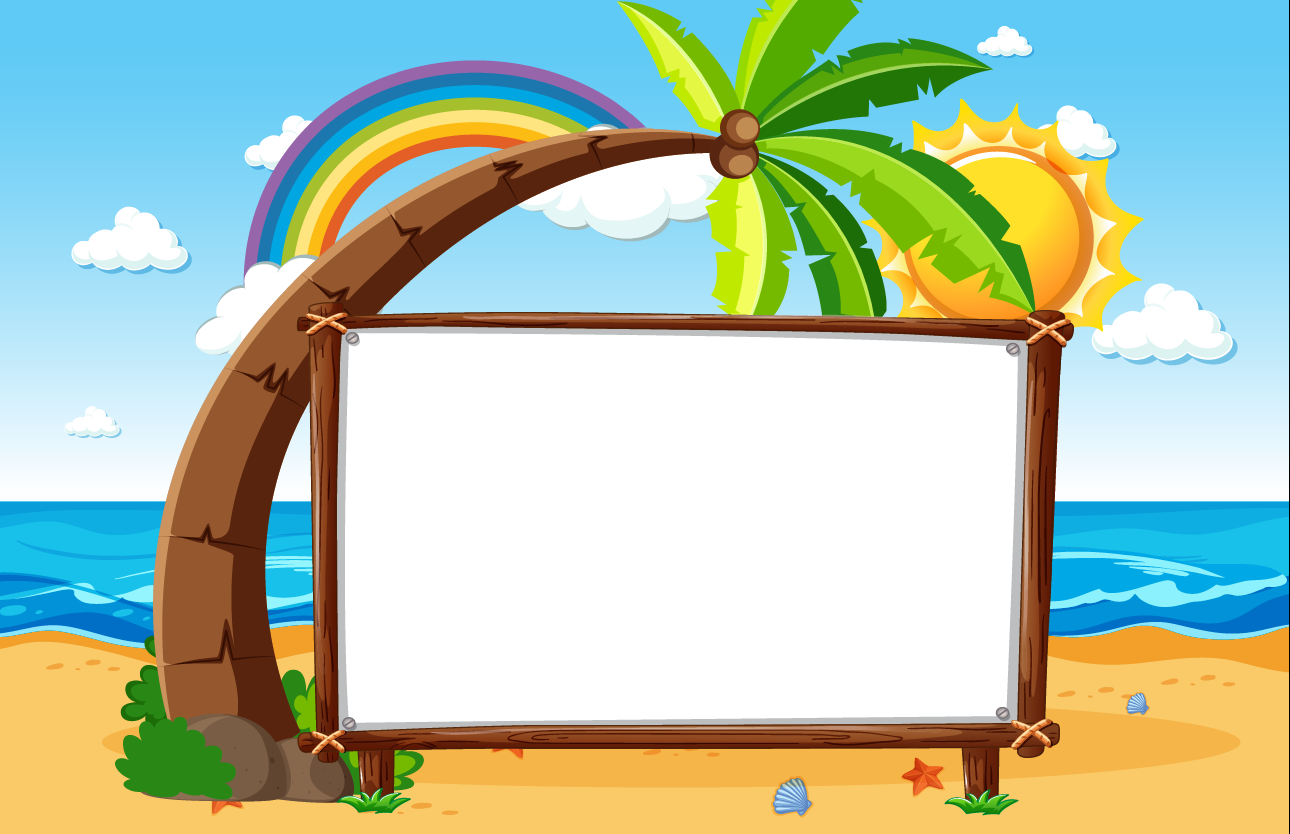 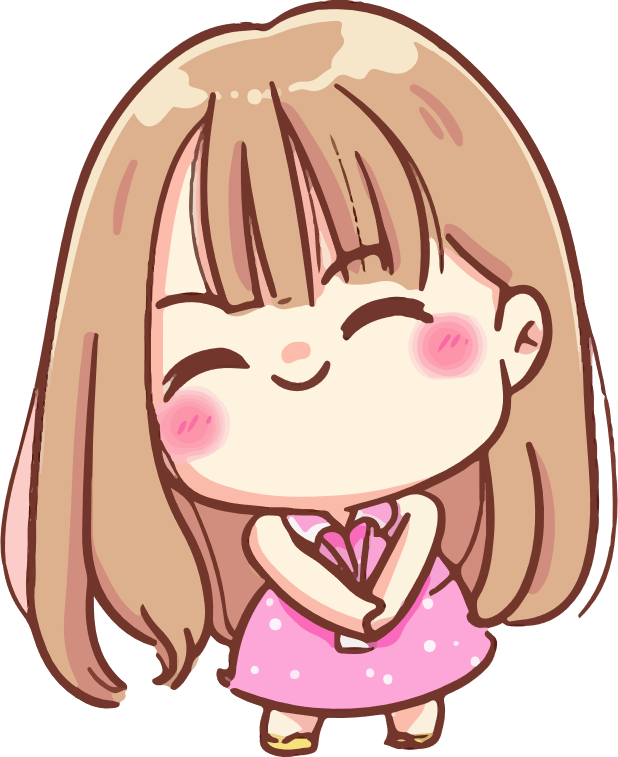 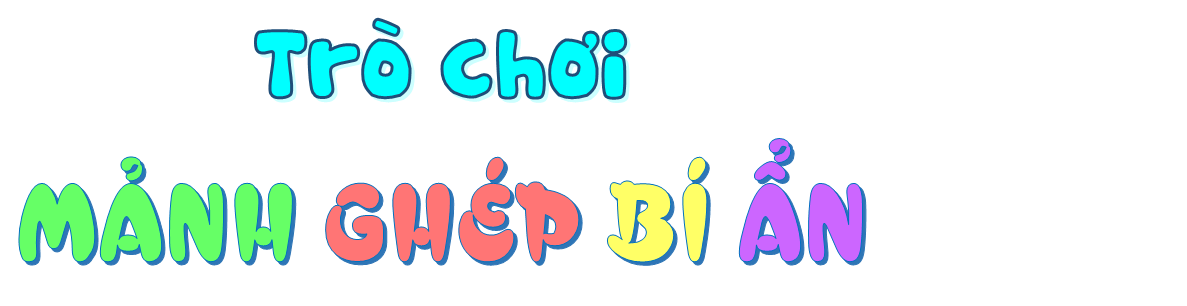 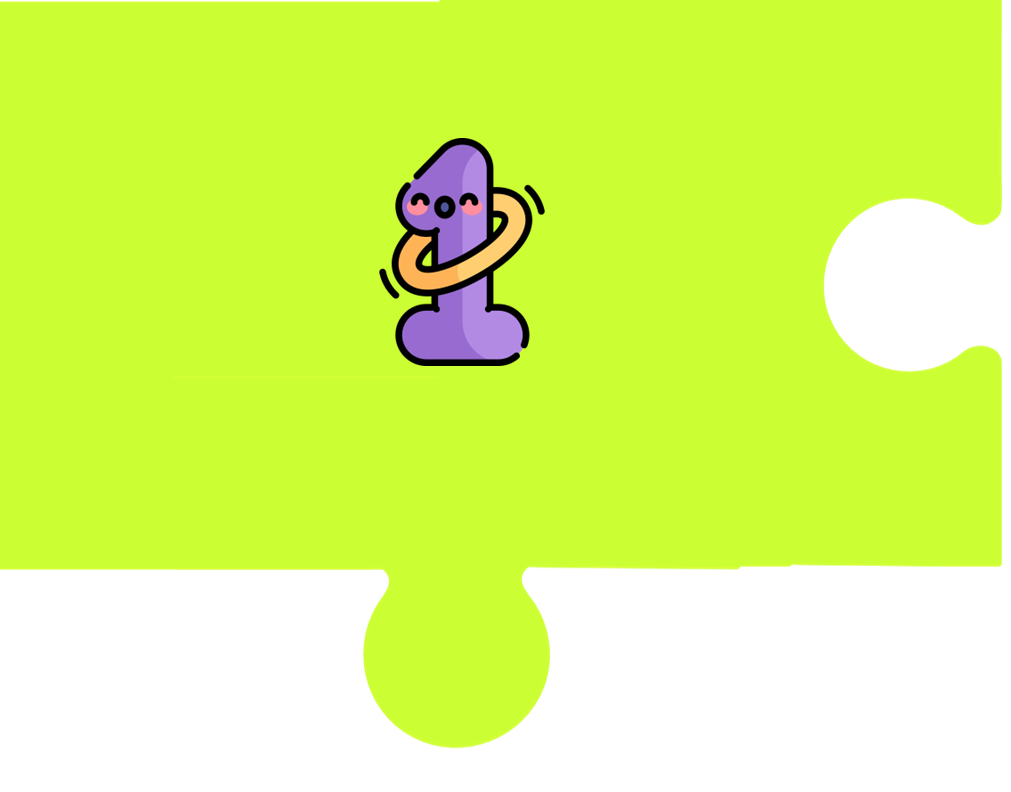 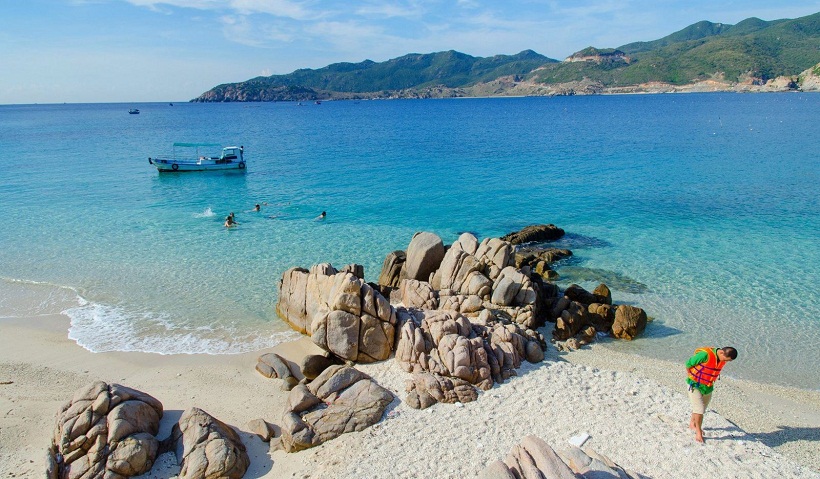 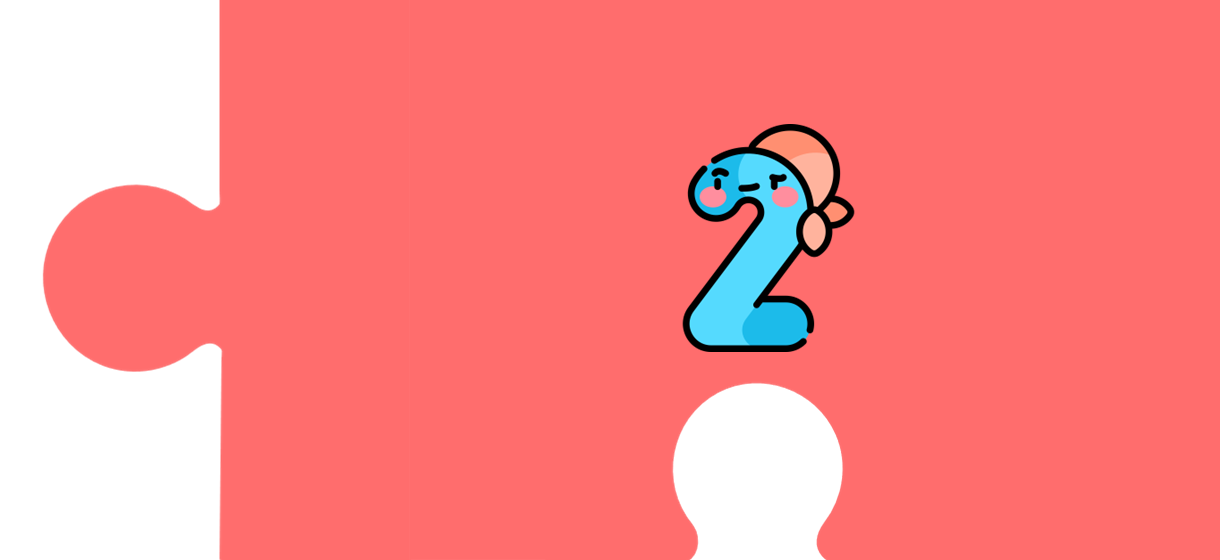 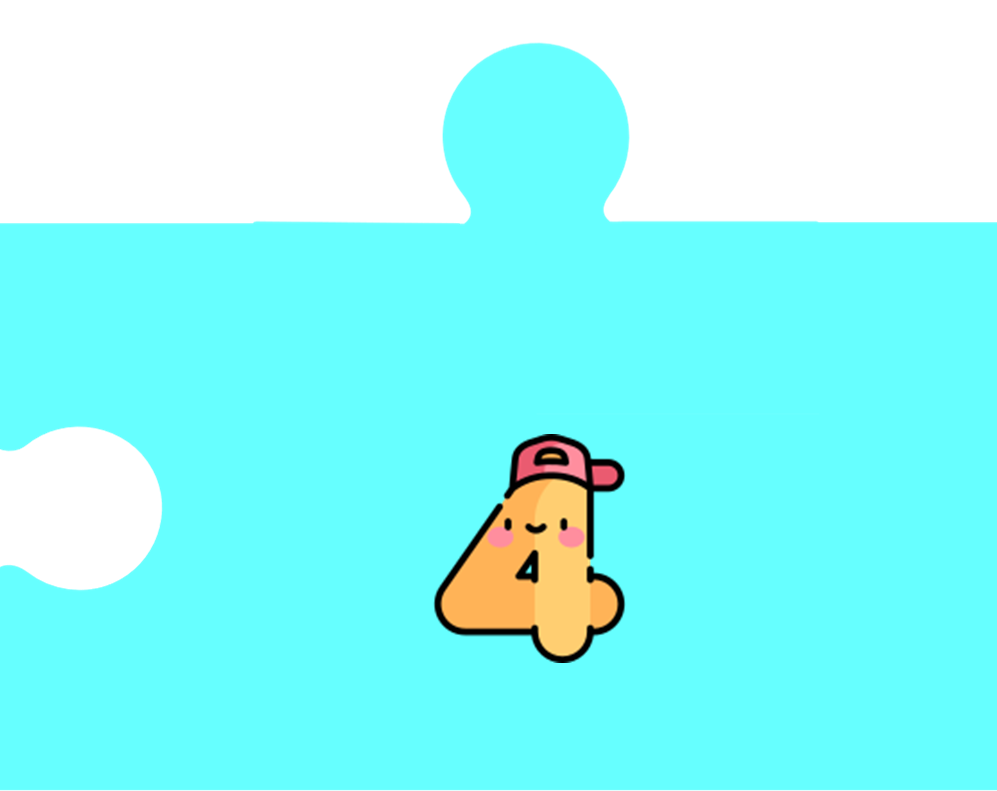 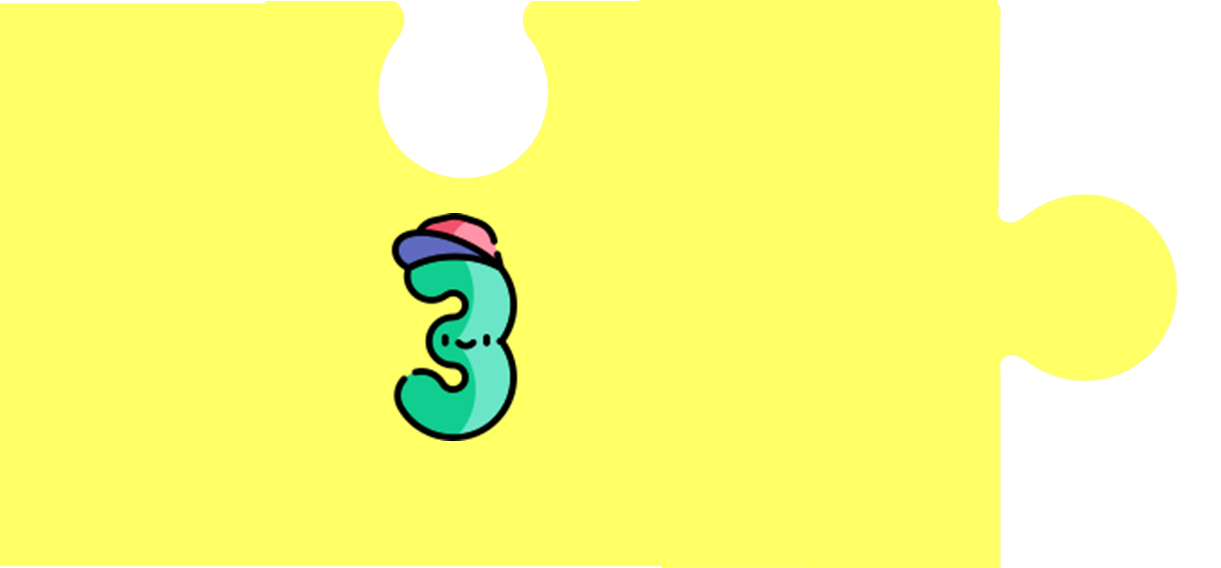 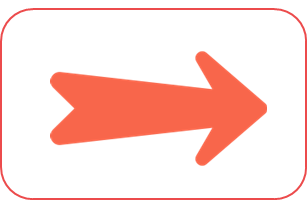 [Speaker Notes: GIÁO VIÊN BẤM CHUỘT VÀO CÁC MẢNH GHÉP ĐỂ ĐƯỢC DẪN ĐẾN CÂU HỎI TƯƠNG ỨNG
SAU KHI MẢNH GHÉP ĐƯỢC LẬT MỞ, GV NHẤP CHUỘT MỘT LẦN ->  NHẤP VÀO BIỂU TƯỢNG MŨI TÊN NHẤP NHÁY]
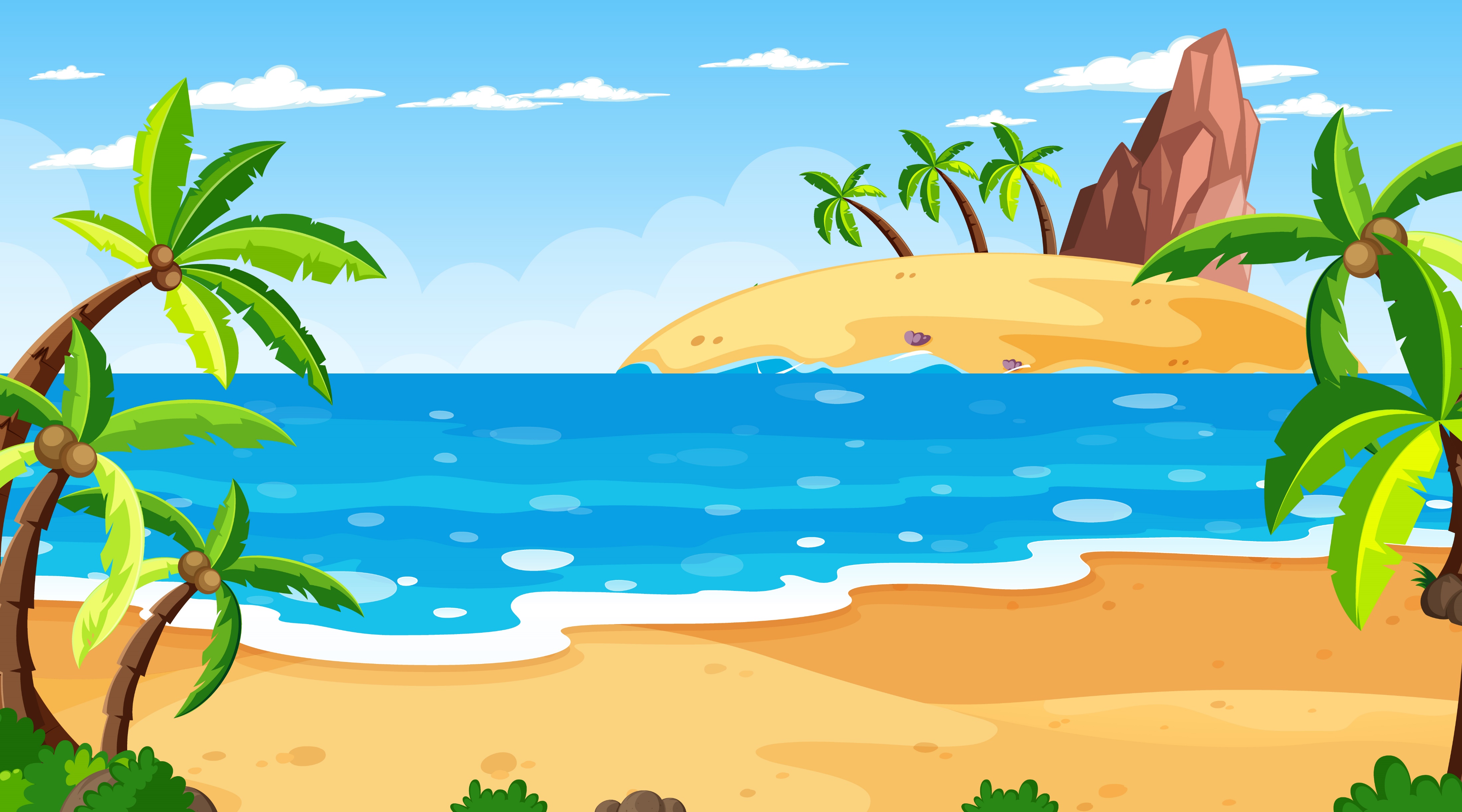 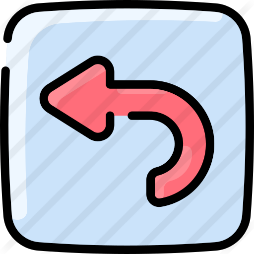 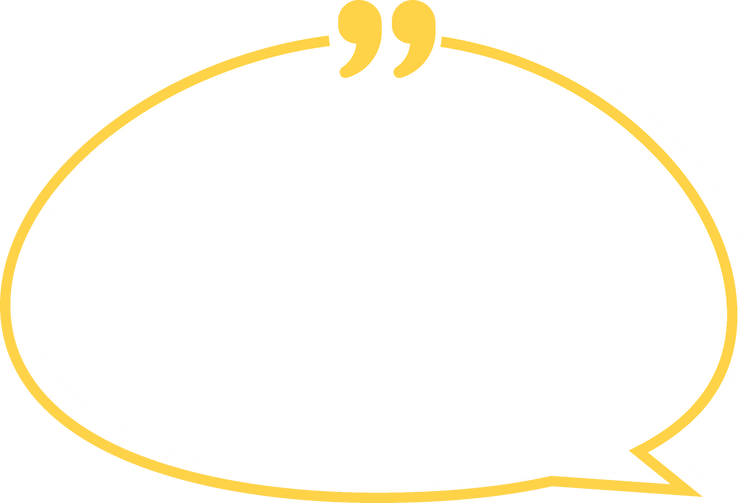 7 305 + 877
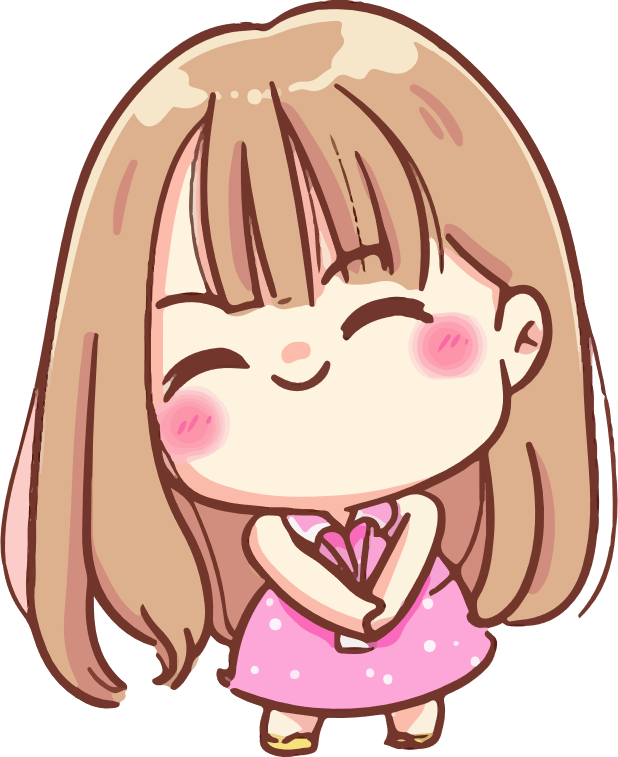 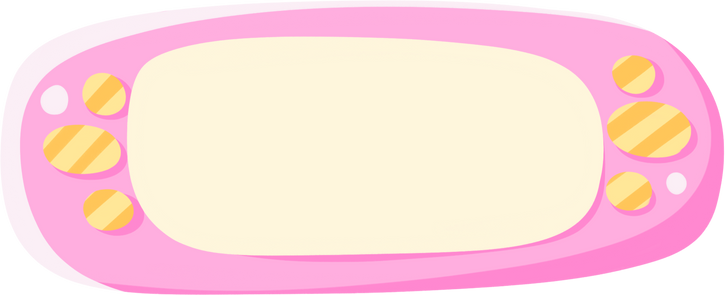 8 182
[Speaker Notes: SAU KHI HS TRẢ LỜI XONG, GV NHẤP CHUỘT VÀO DẤU MŨI TÊN ĐỂ QUAY VỀ SLIDE MẢNH GHÉP]
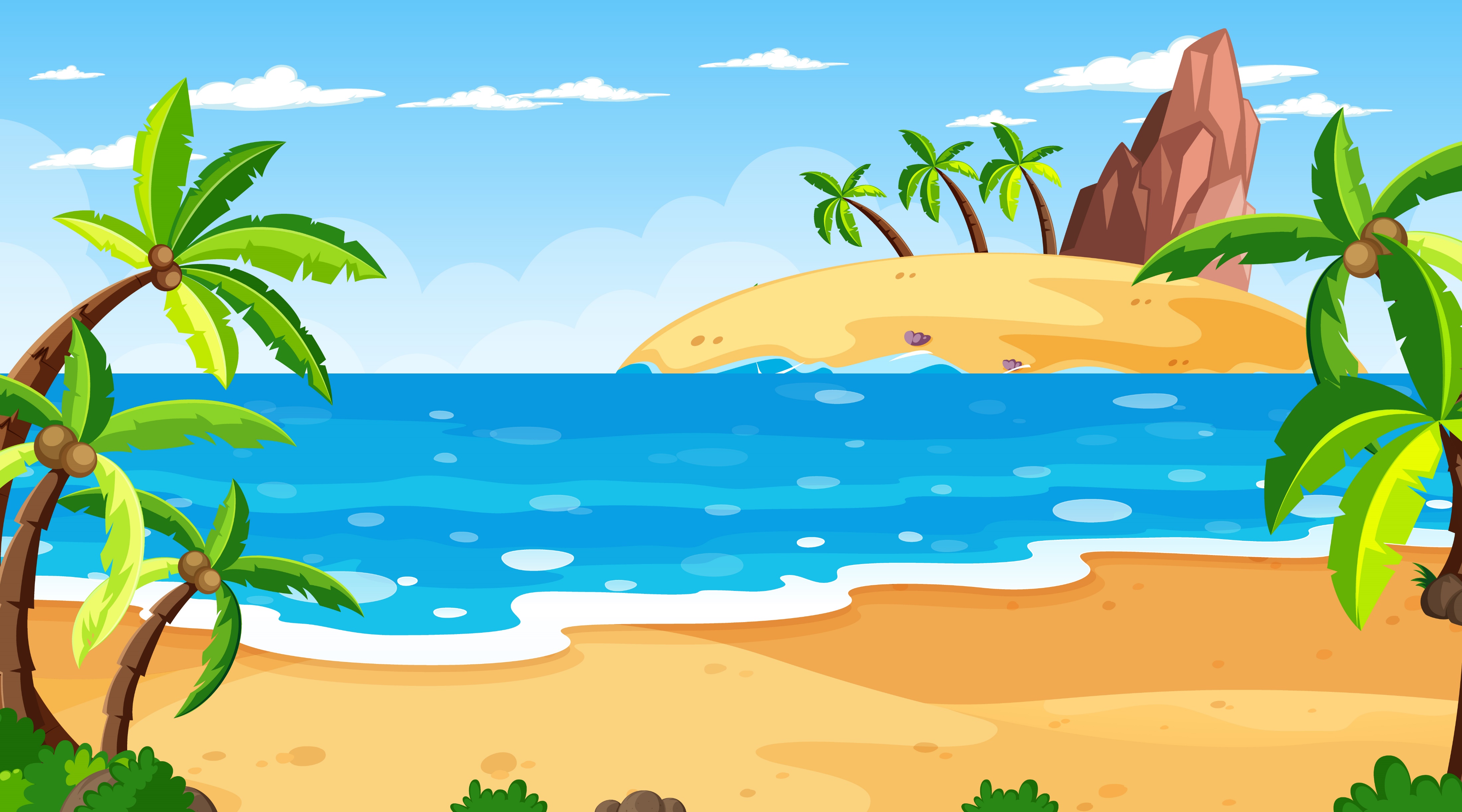 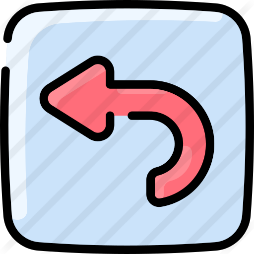 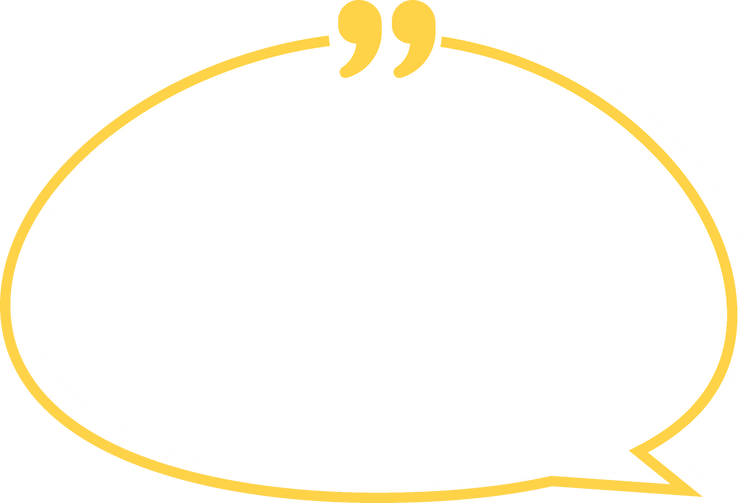 6 547 + 2 448
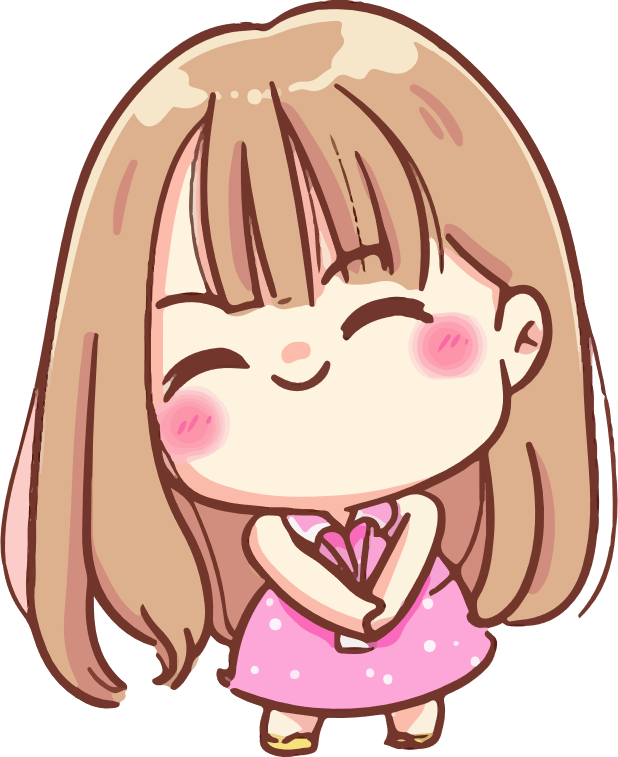 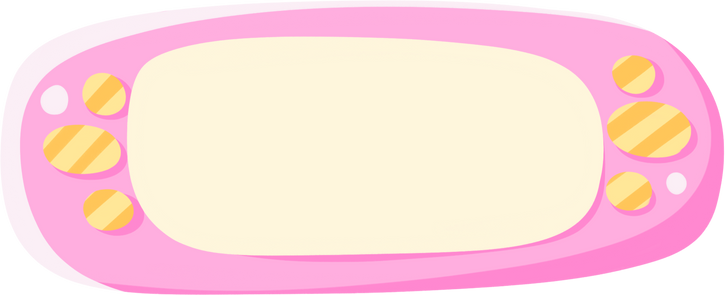 8 995
[Speaker Notes: SAU KHI HS TRẢ LỜI XONG, GV NHẤP CHUỘT VÀO DẤU MŨI TÊN ĐỂ QUAY VỀ SLIDE MẢNH GHÉP]
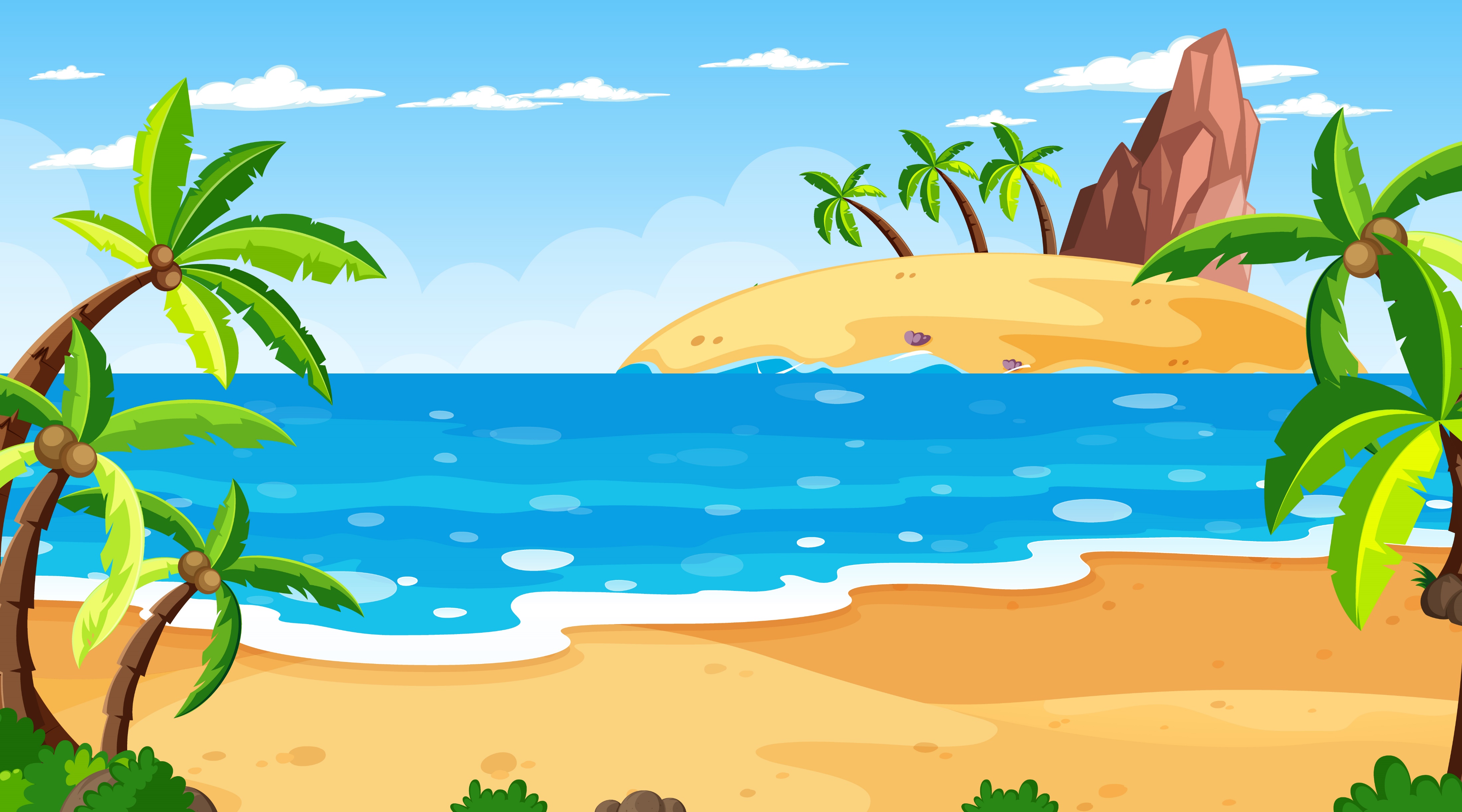 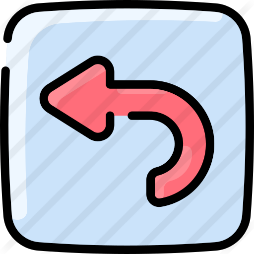 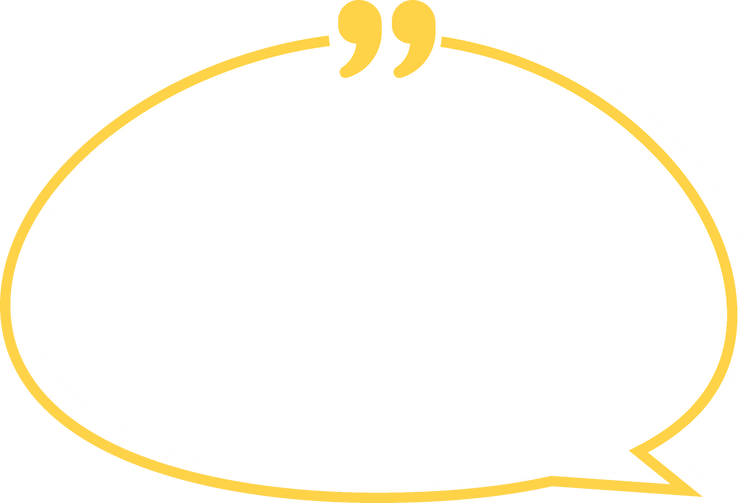 8 864 + 209
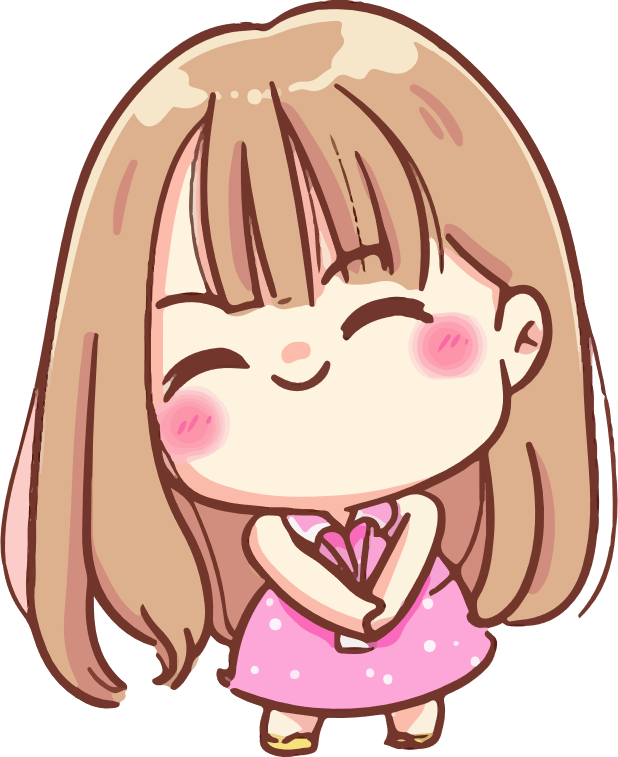 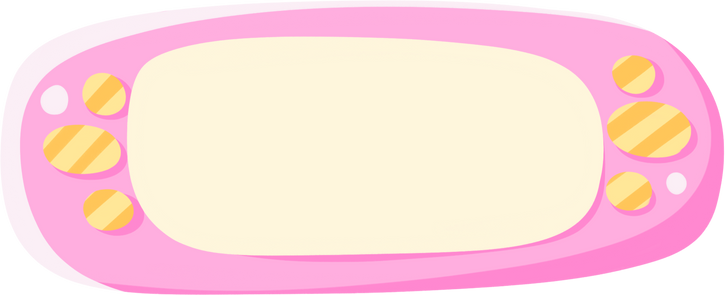 9 073
[Speaker Notes: SAU KHI HS TRẢ LỜI XONG, GV NHẤP CHUỘT VÀO DẤU MŨI TÊN ĐỂ QUAY VỀ SLIDE MẢNH GHÉP]
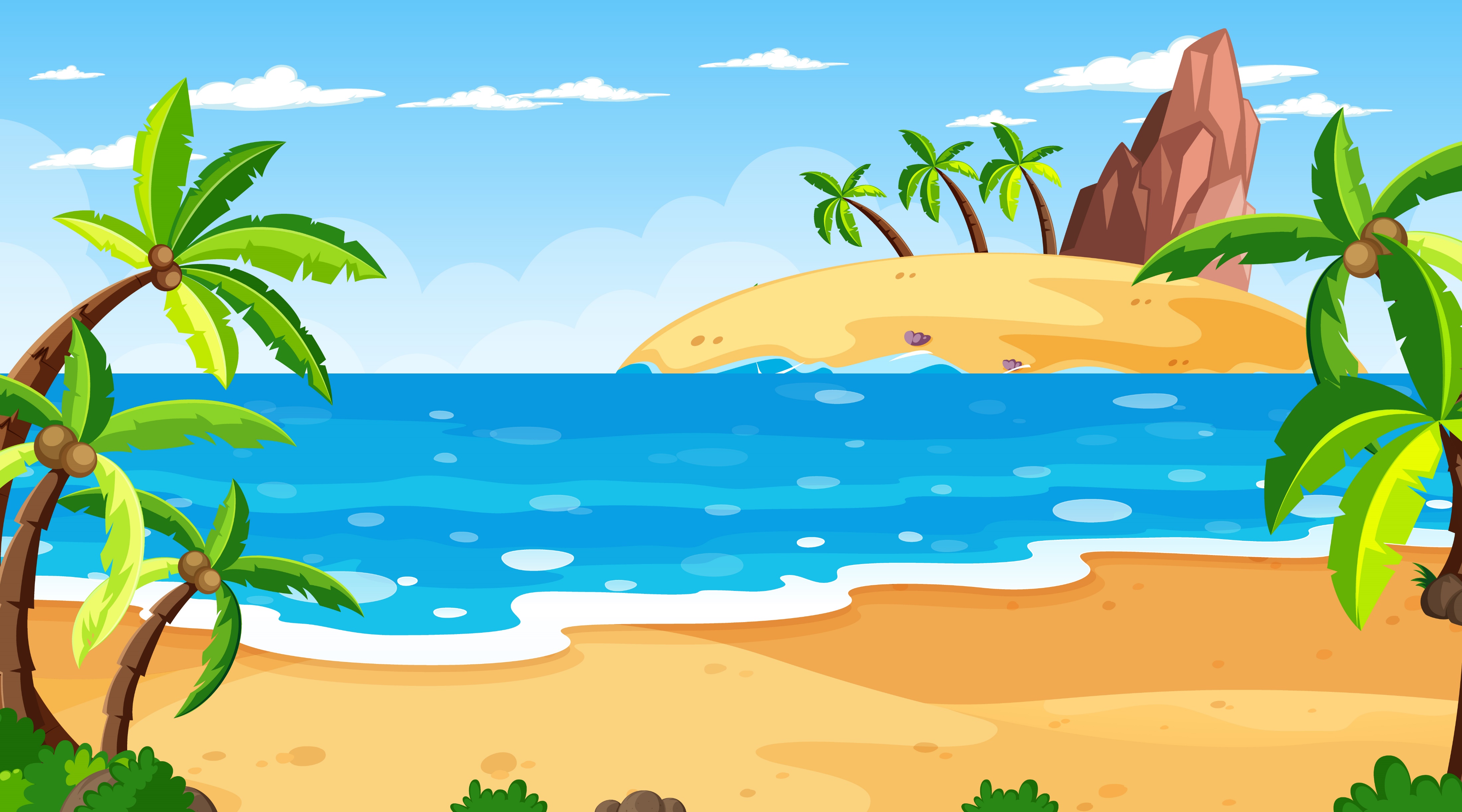 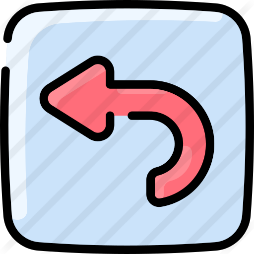 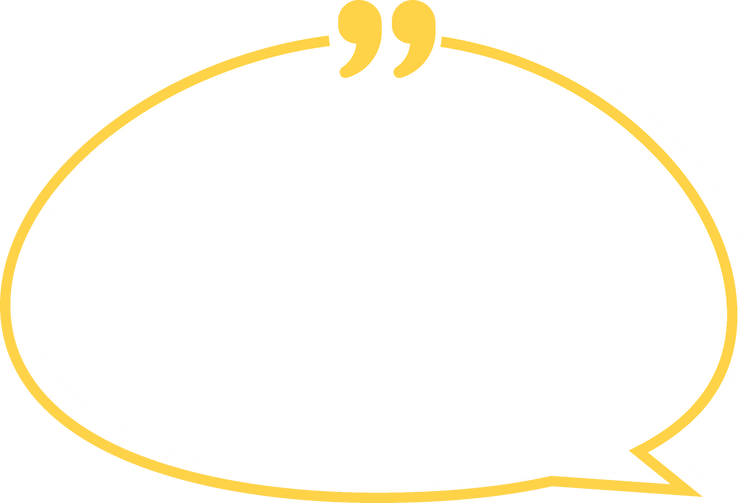 24 543 + 17 276
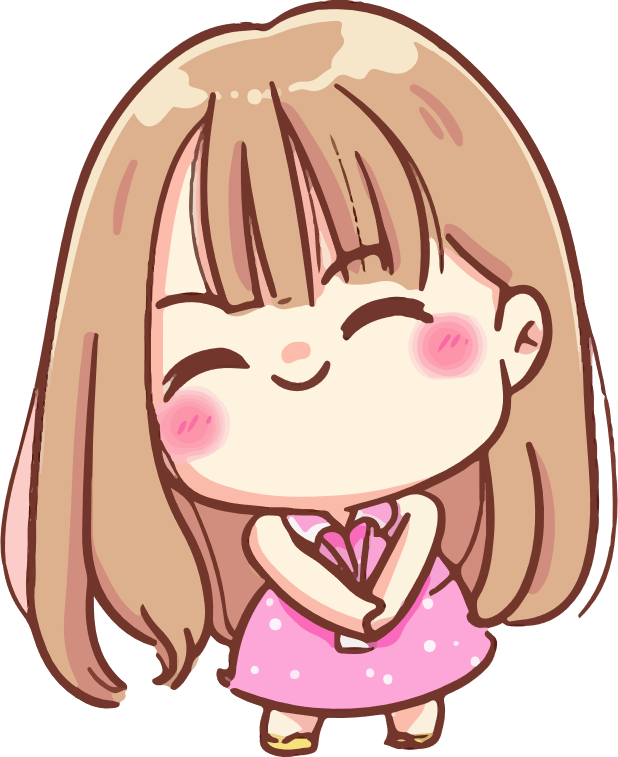 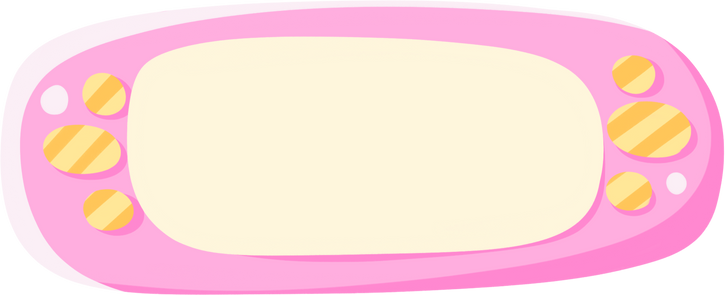 41 819
[Speaker Notes: SAU KHI HS TRẢ LỜI XONG, GV NHẤP CHUỘT VÀO DẤU MŨI TÊN ĐỂ QUAY VỀ SLIDE MẢNH GHÉP]
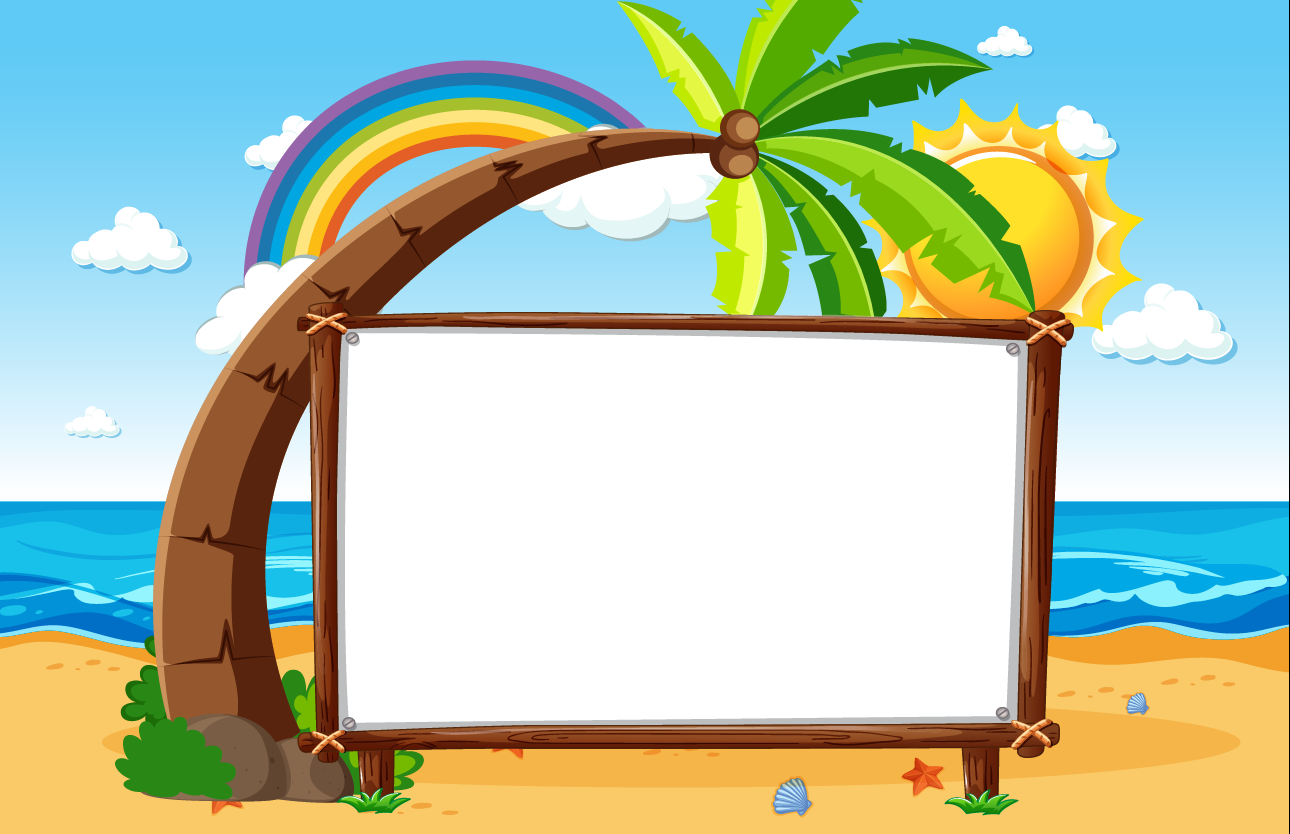 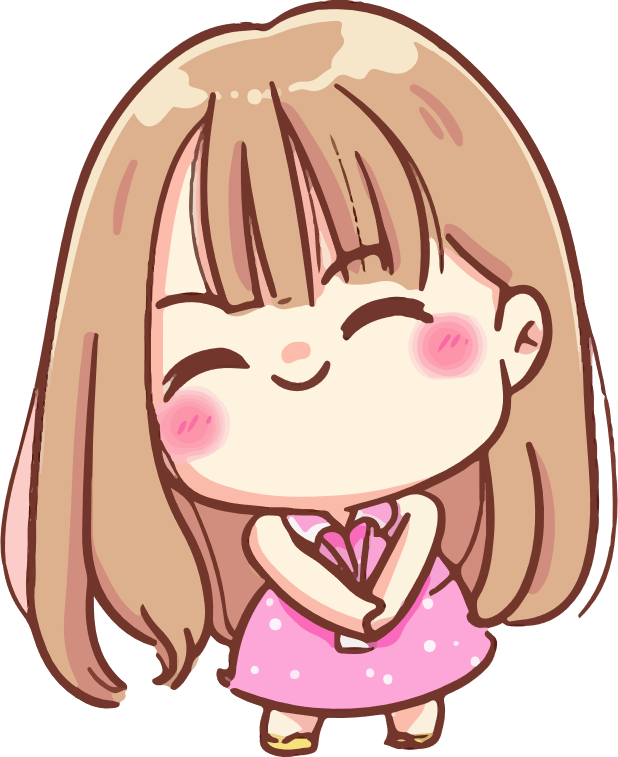 Hình thành kiến thức
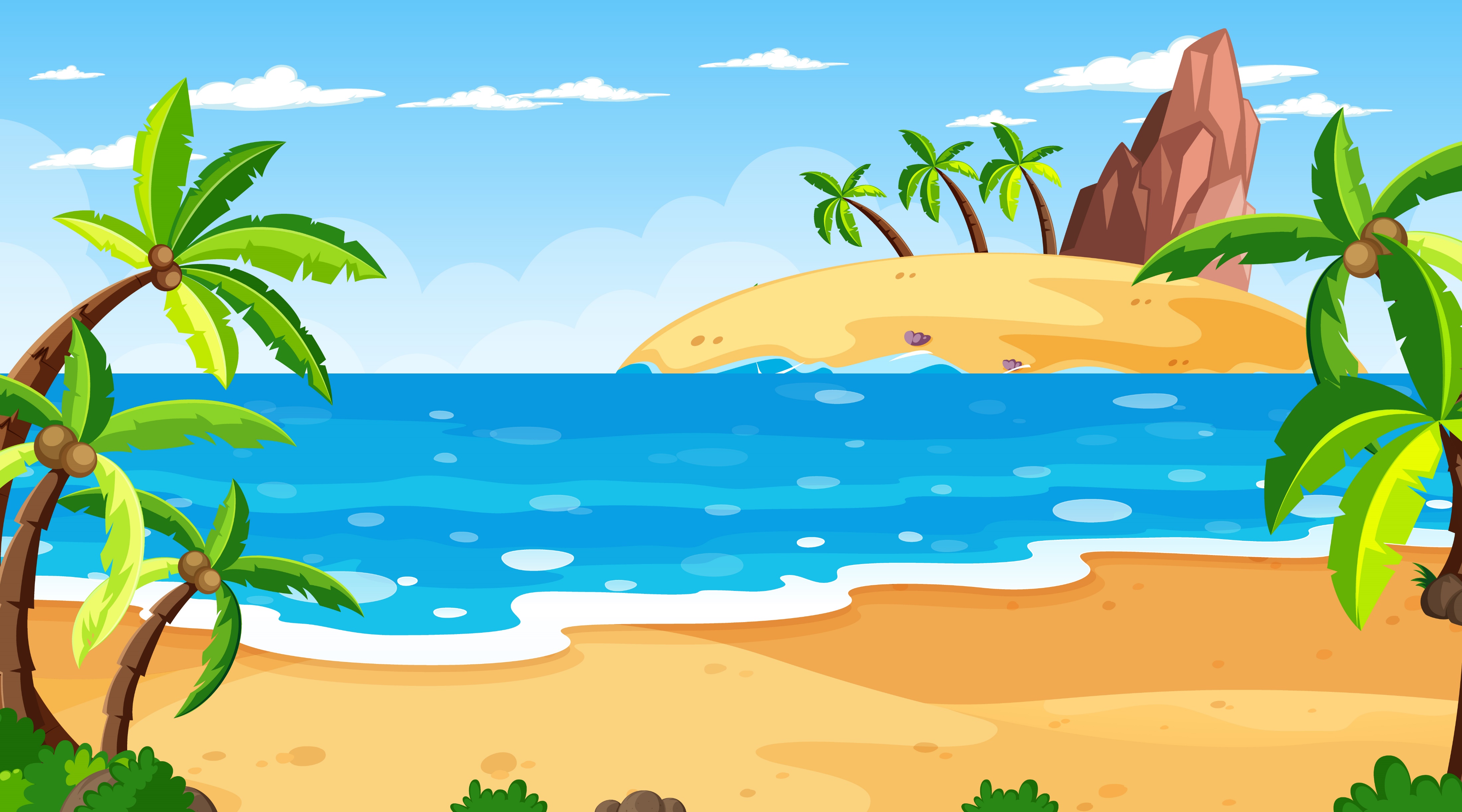 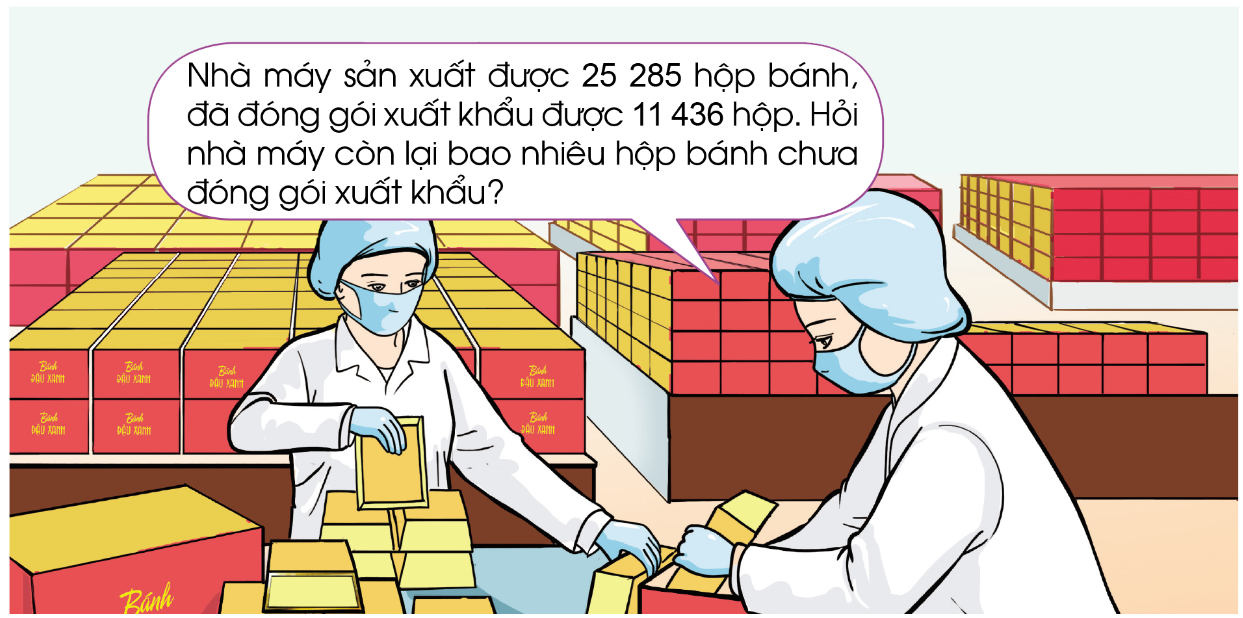 Nêu phép tính tìm số hộp bánh chưa đóng gói xuất khẩu.
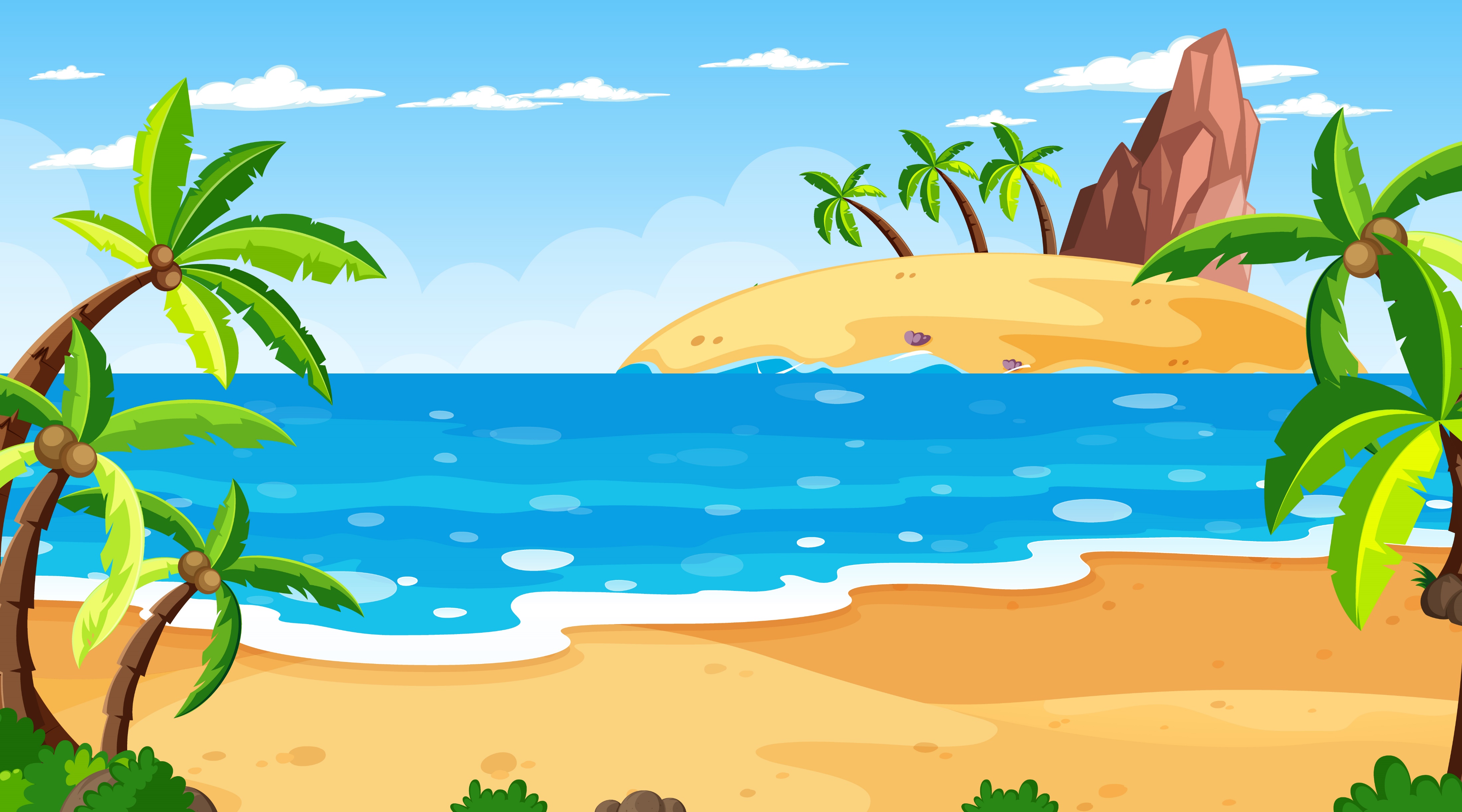 Tính 25 285 – 11 436
25 285
11 436
5 không trừ được 6, lấy 15 trừ 6 bằng 9, viết 9, nhớ 1
-
3 thêm 1 bằng 4, 8 trừ 4 bằng 4, viết 4
4
9
8
1
3
2 không trừ được 4, lấy 12 trừ 4 bằng 8, viết 8, nhớ 1
1 thêm 1 bằng 2, 5 trừ 2 bằng 3, viết 3
2 trừ 1 bằng 1, viết 1.
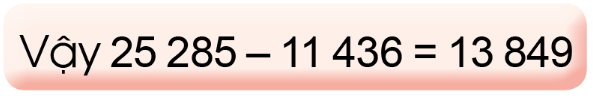 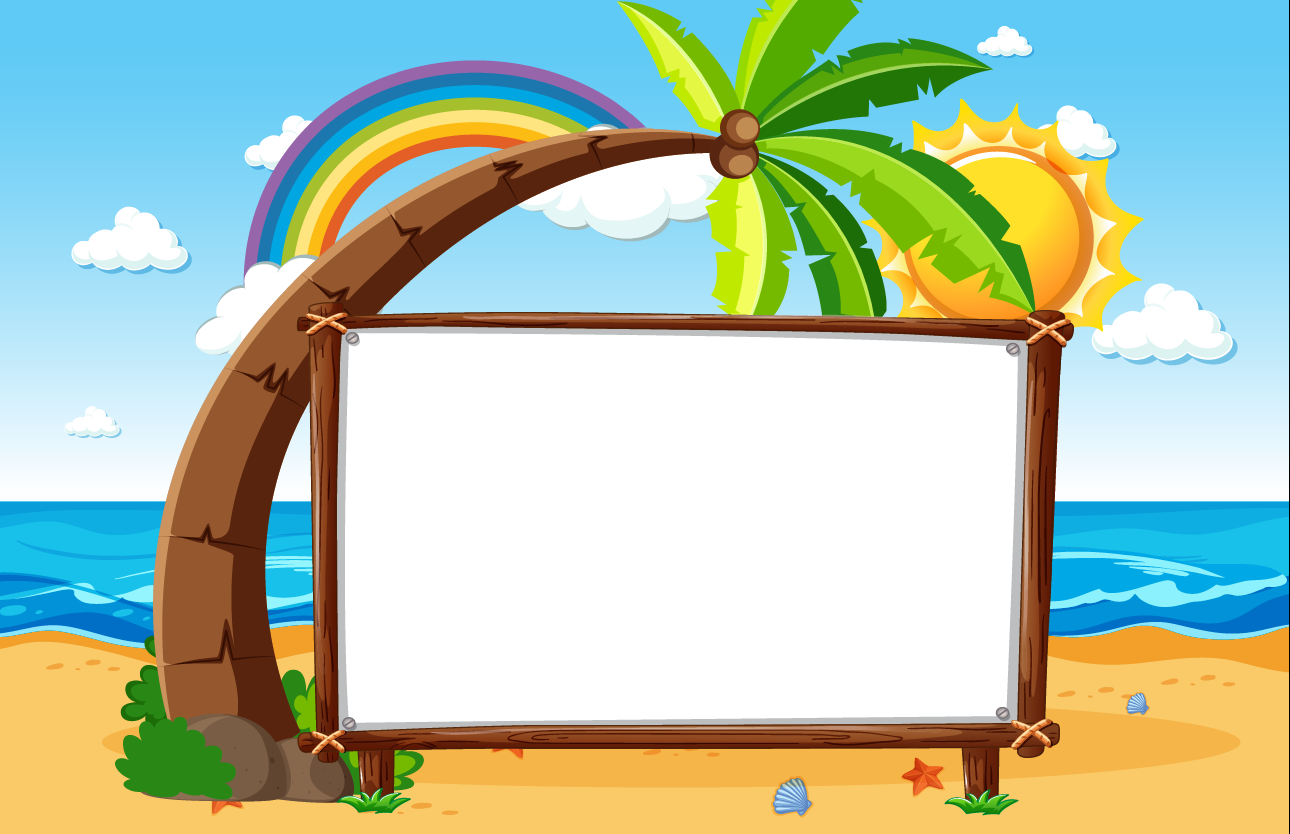 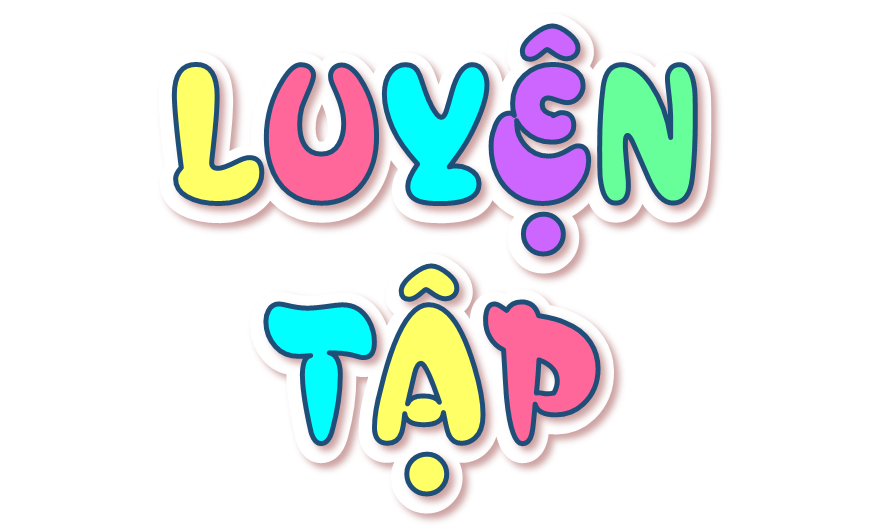 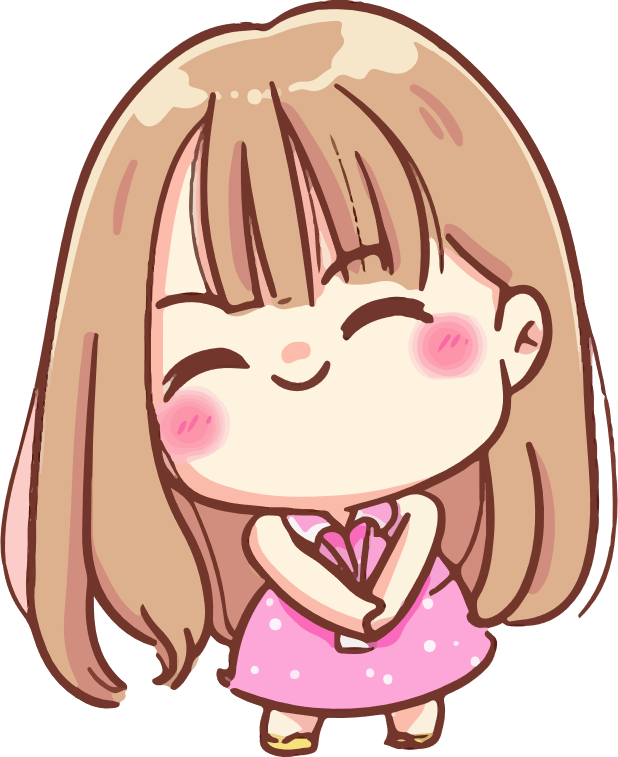 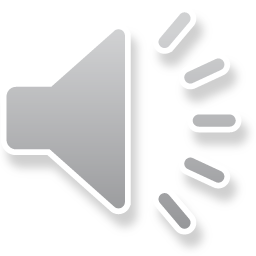 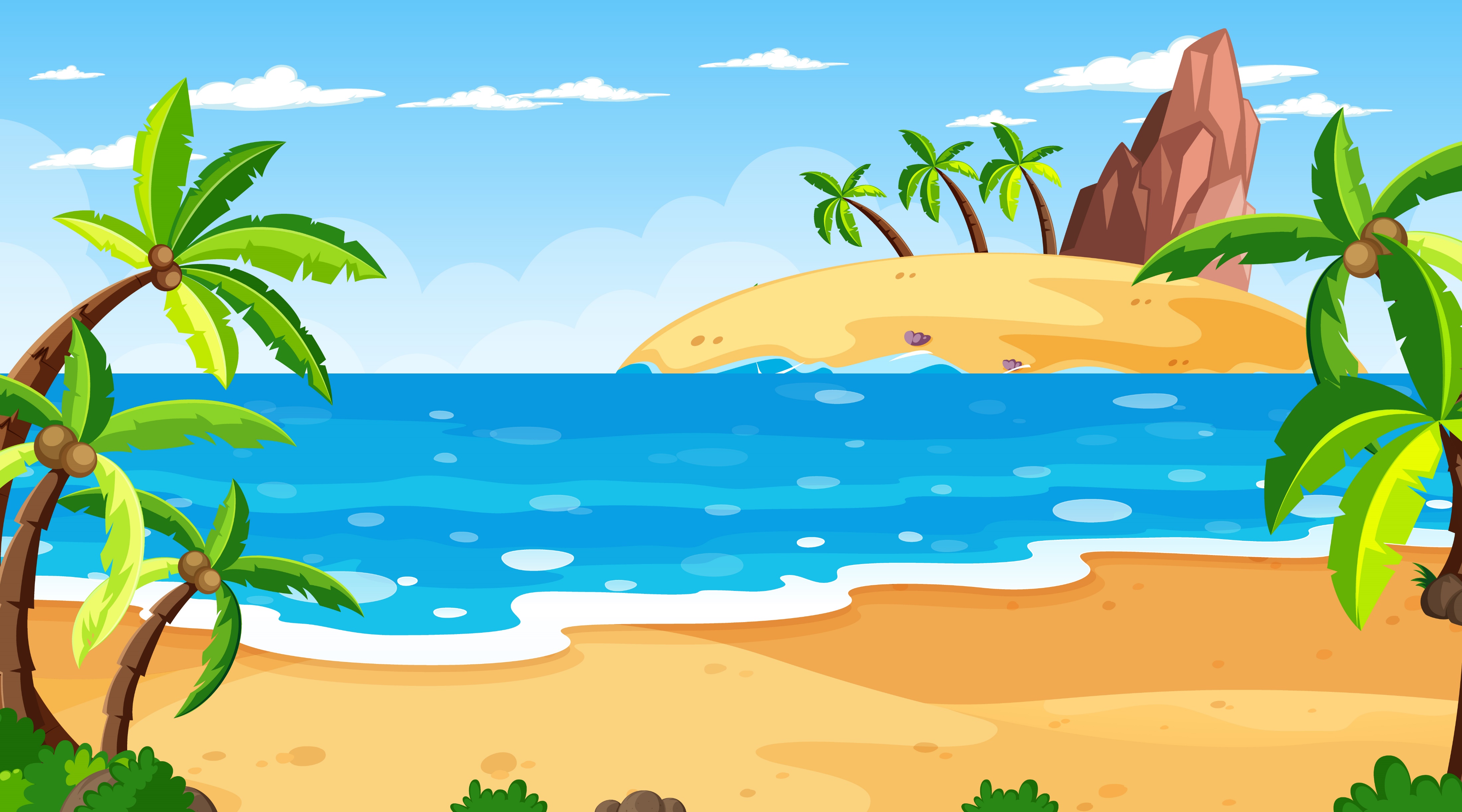 Các bạn hãy hoàn thành bài tập sau để mình được thay đồ bơi nhé!
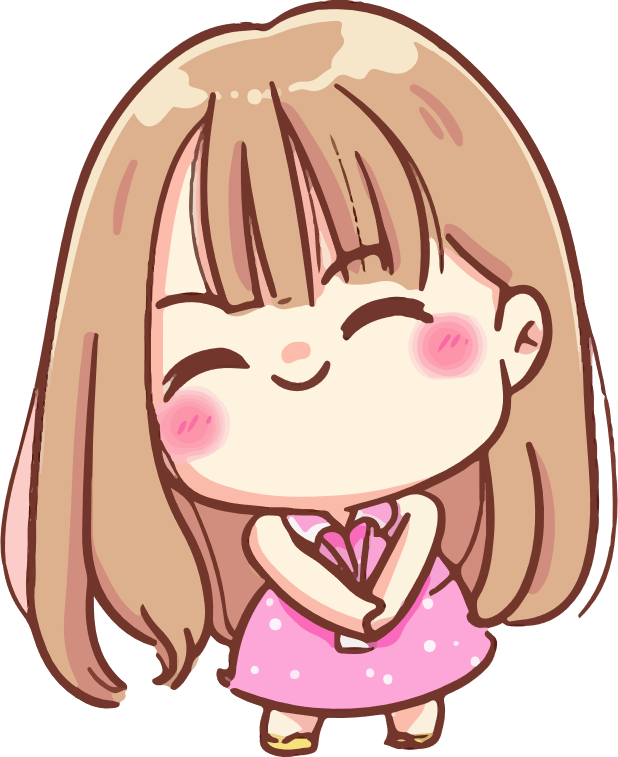 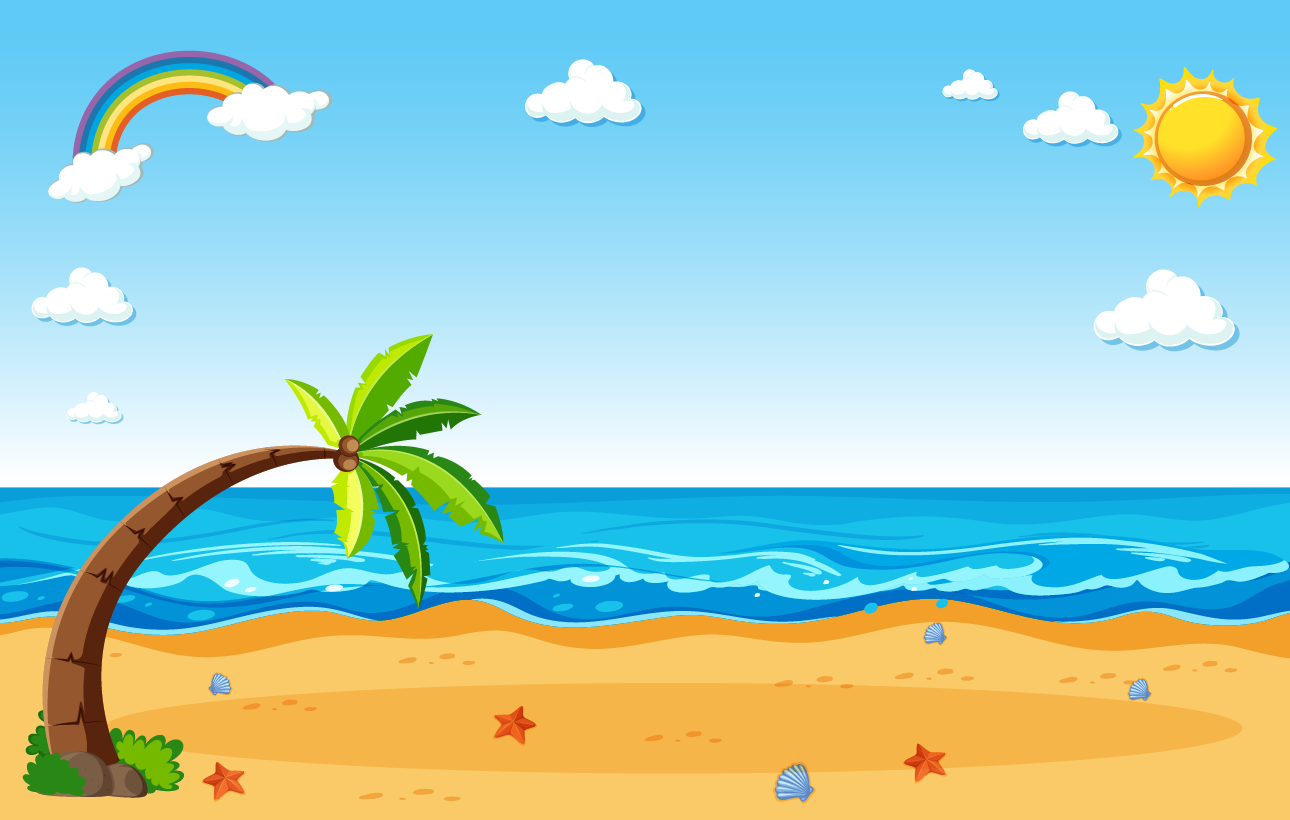 1
Tính
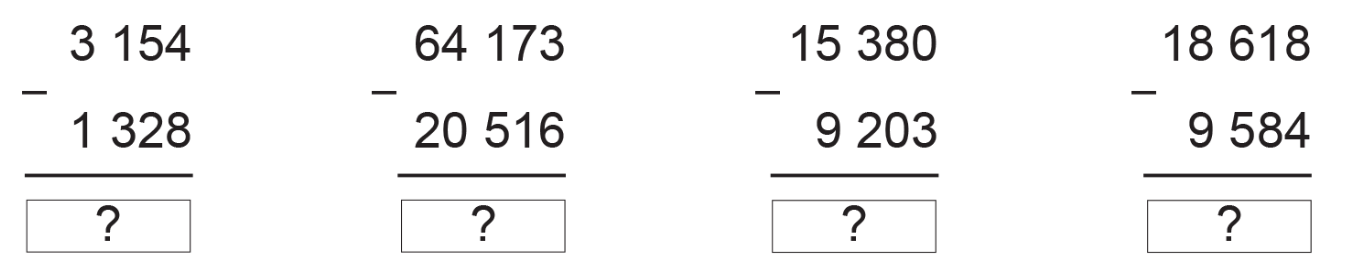 3
9
0
4
4
3
6
5
7
7
6
1
7
1
8
2
6
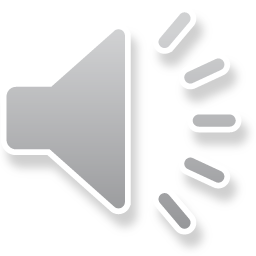 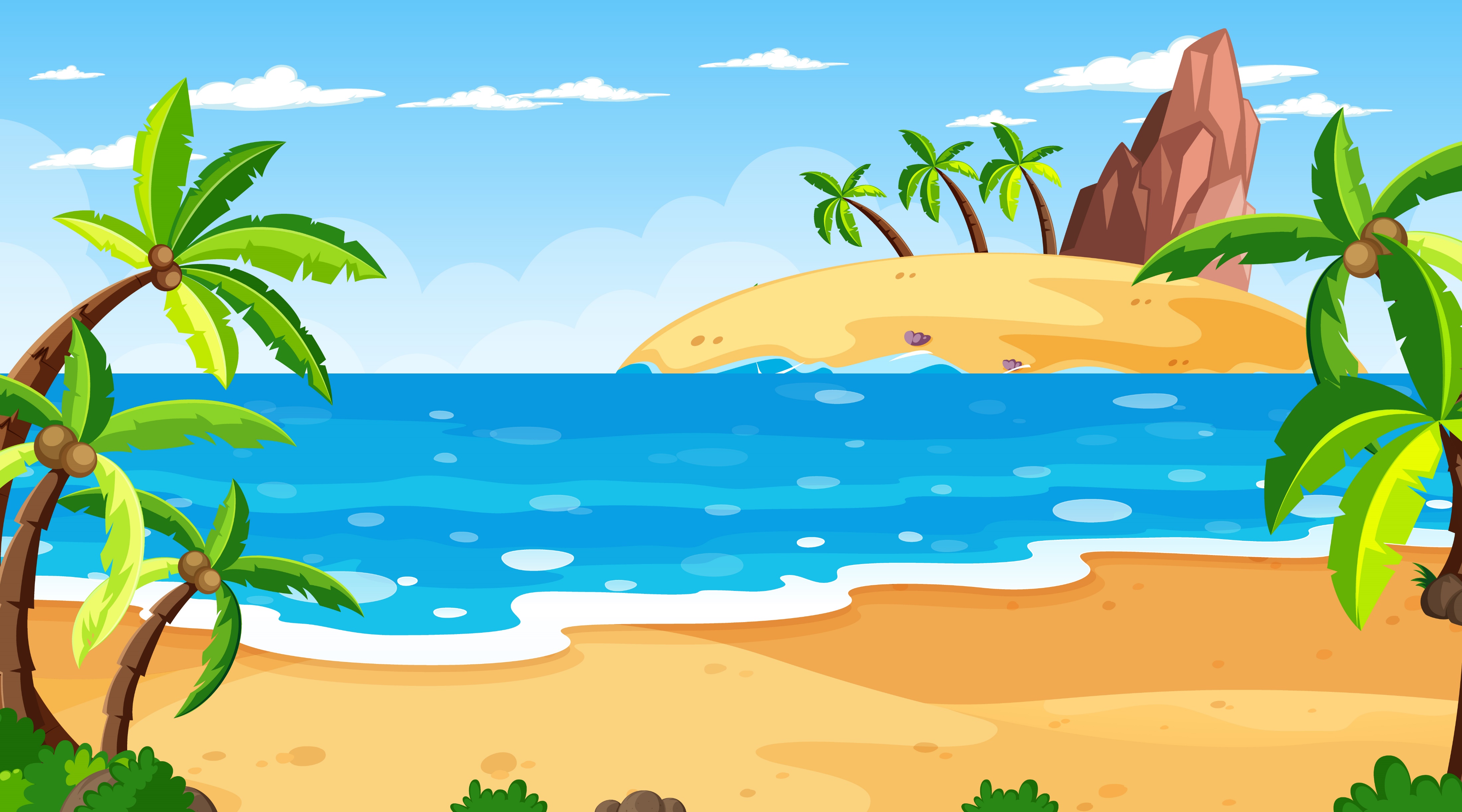 Bộ đồ bơi thật xinh. Cảm ơn các bạn nhiều nhé!
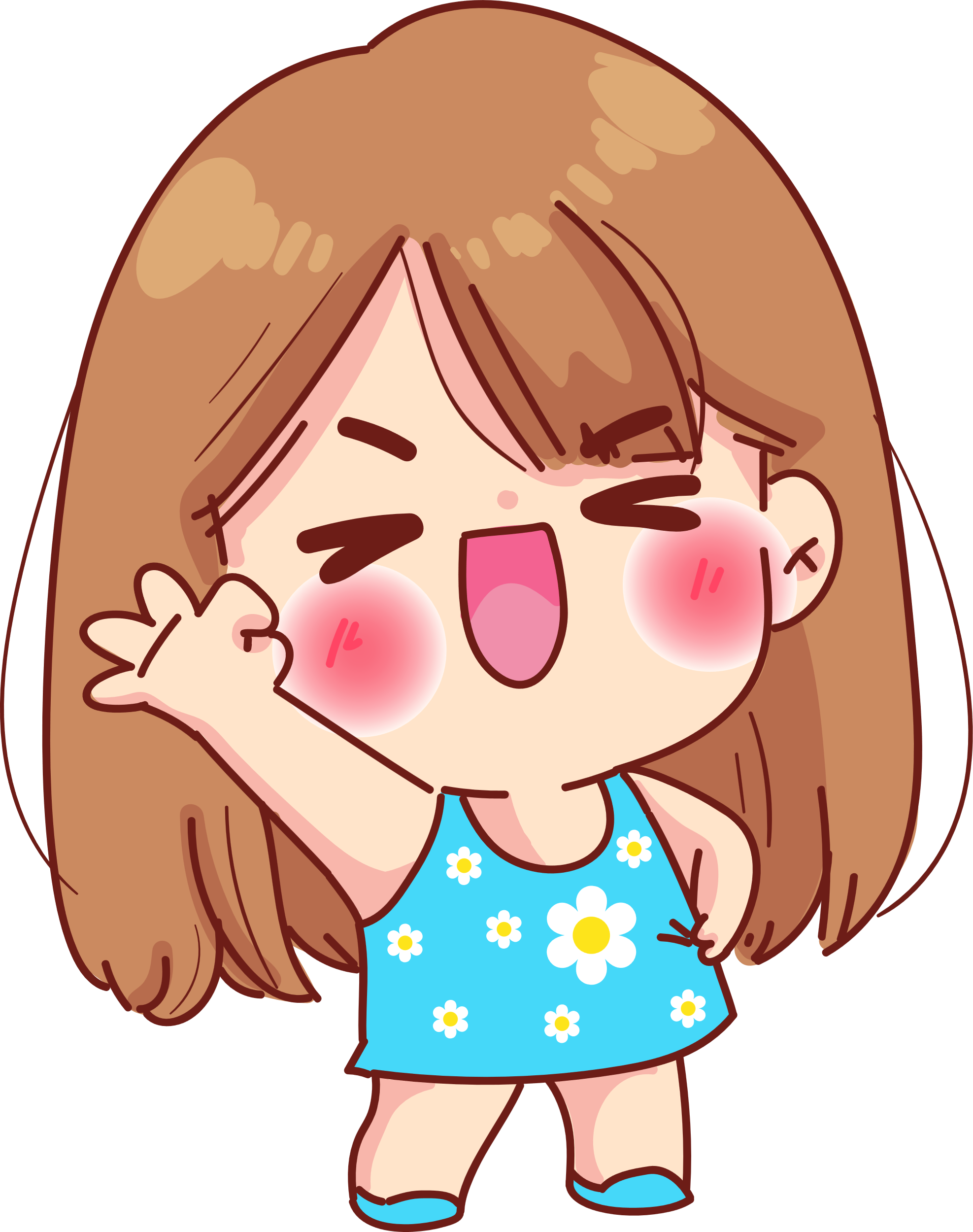 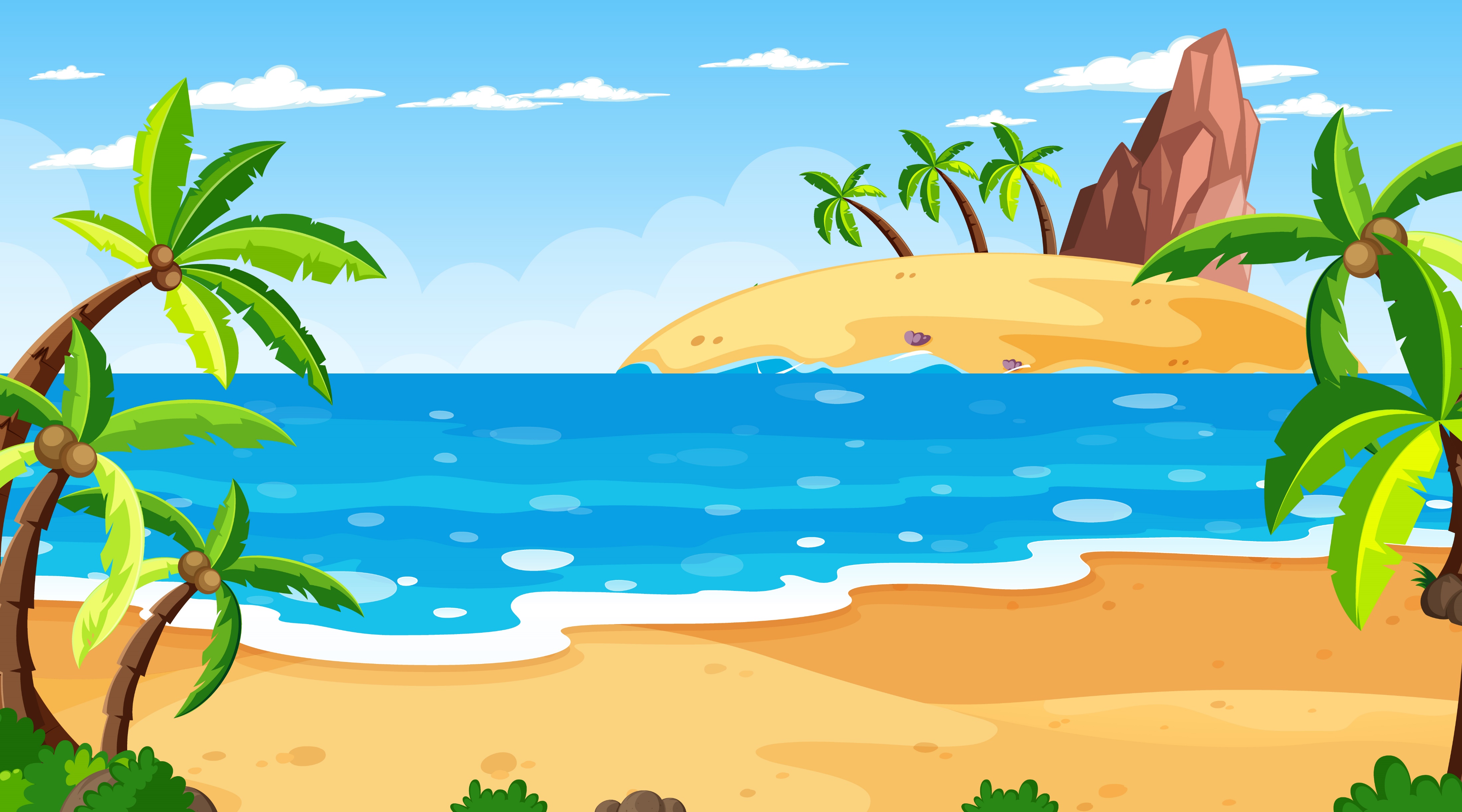 Các bạn hãy giải bài tập sau để giúp mình xây lâu đài cát nhé!
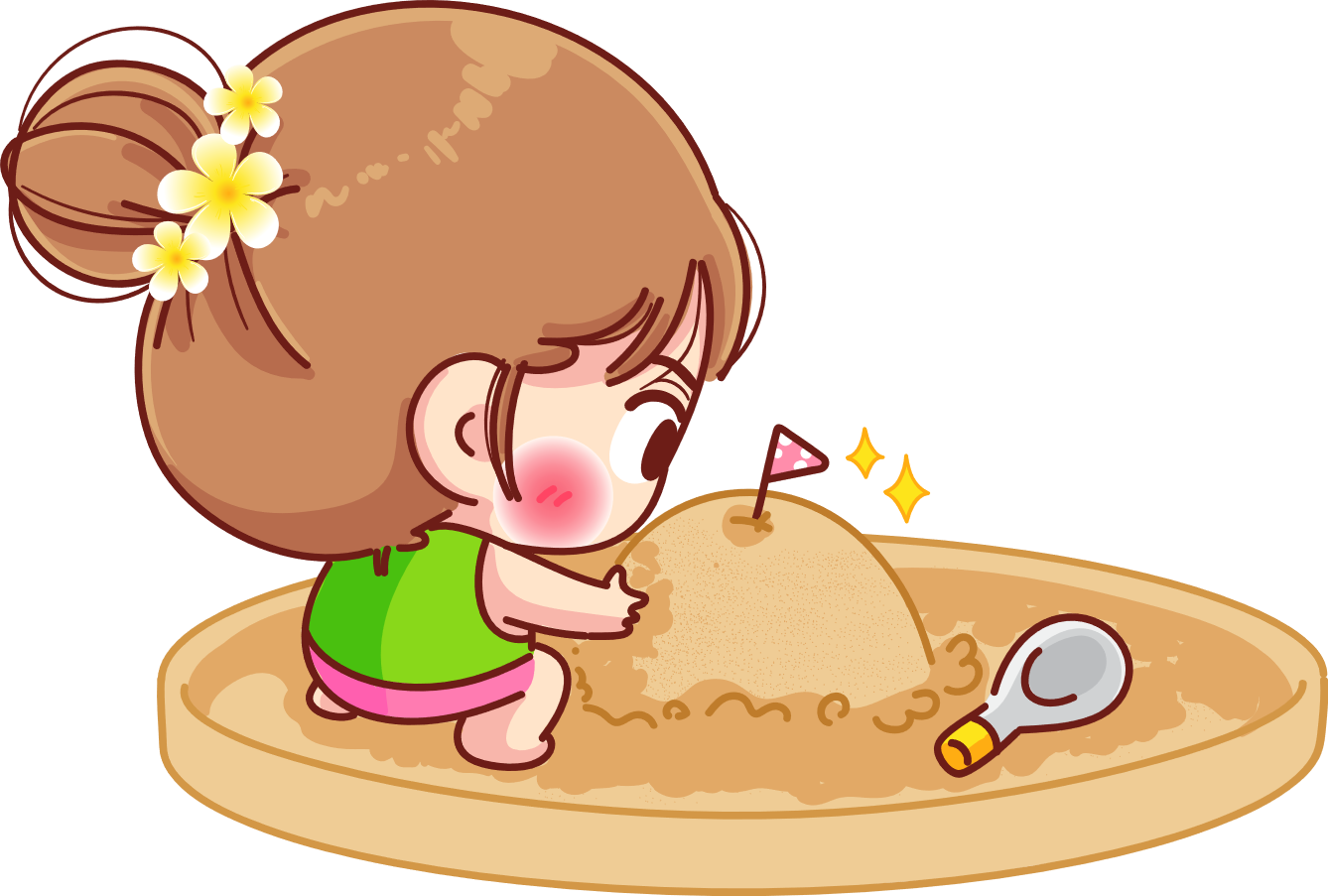 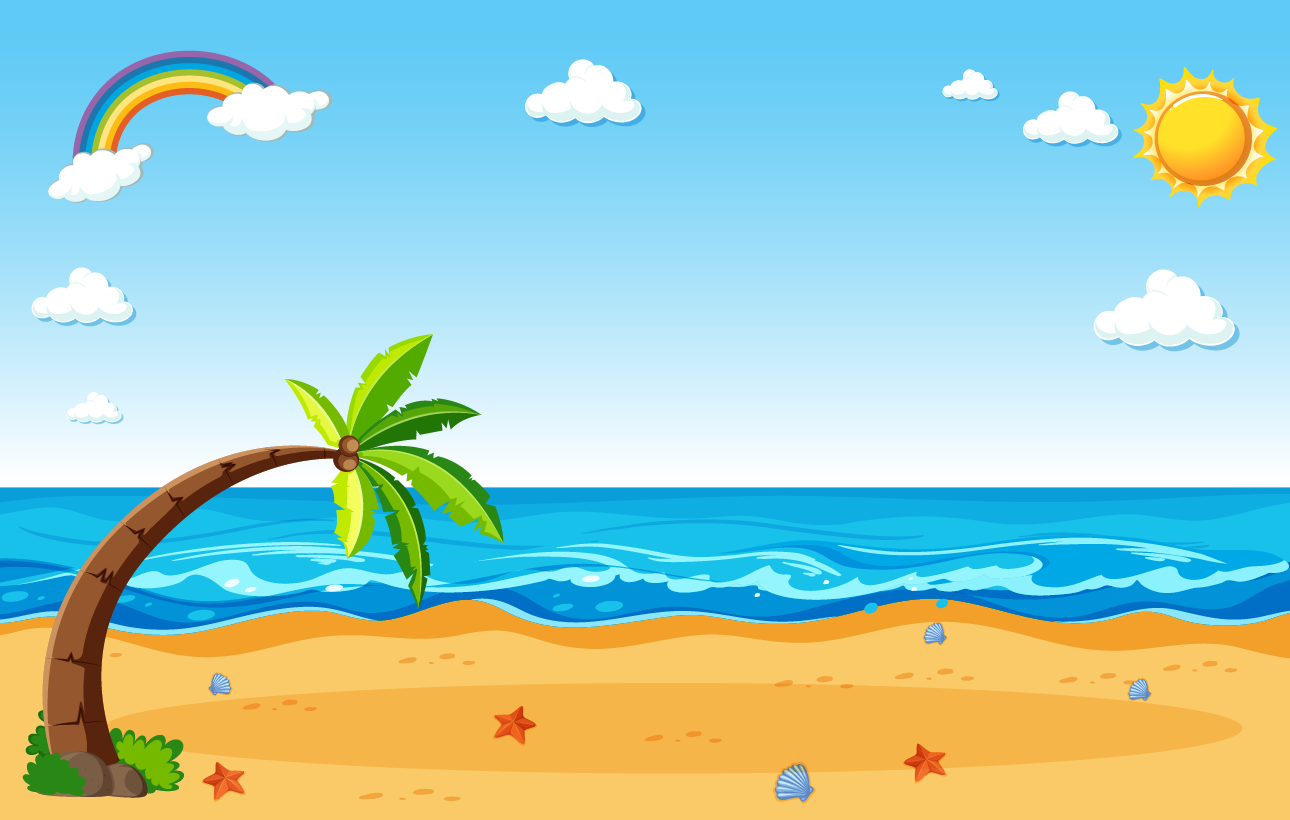 2
Đặt tính rồi tính
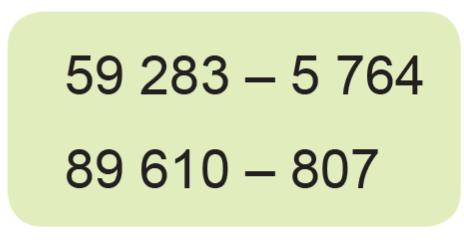 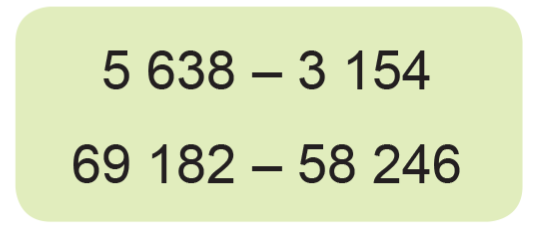 5 638 – 3 154
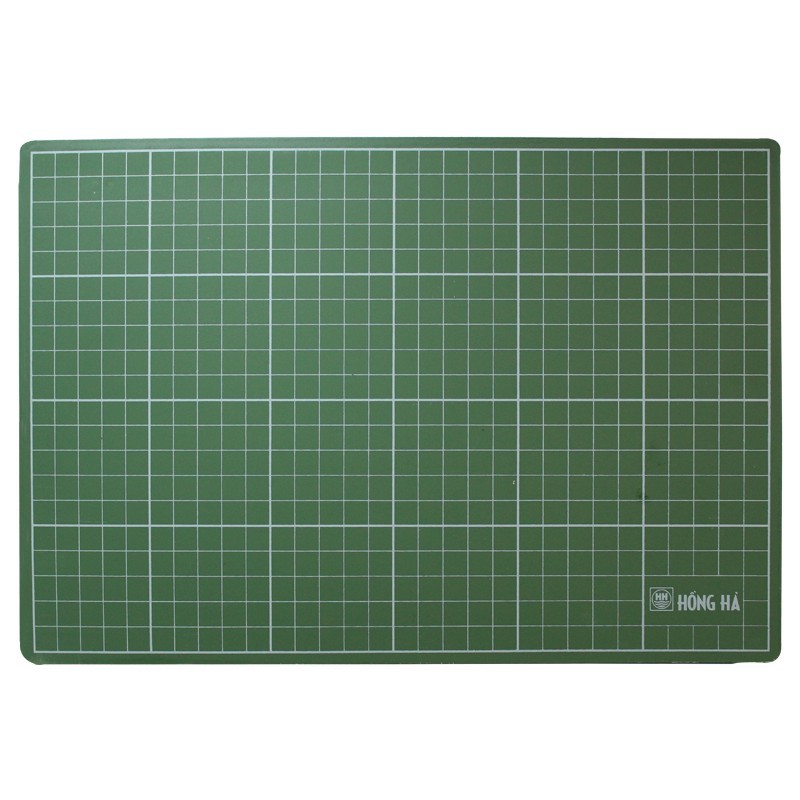 5 638
3 154
4
8
4
2
69 182 – 58 246
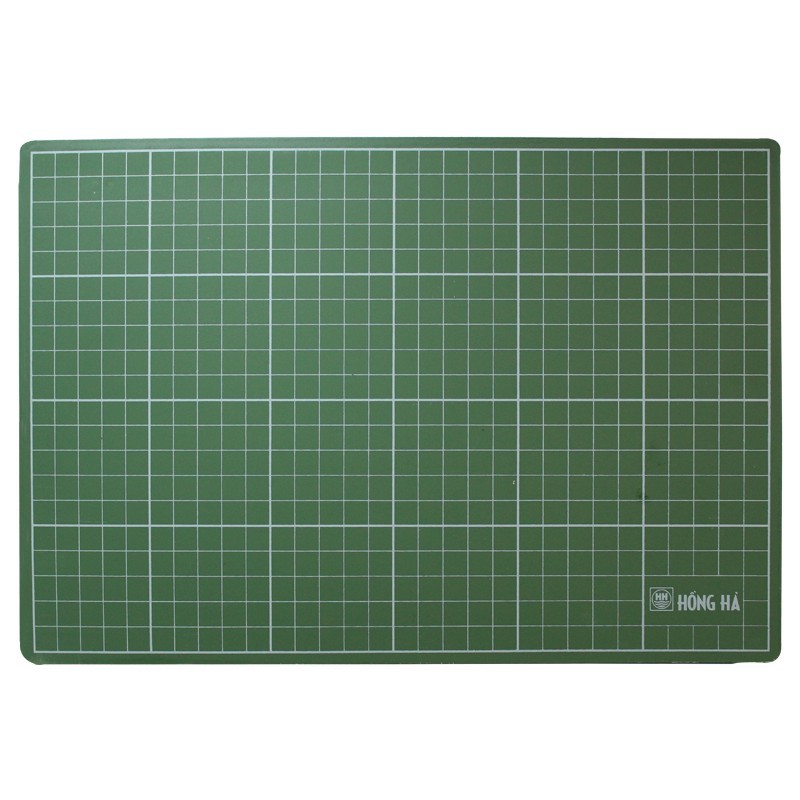 69 182
58 246
9
3
6
1
0
59 283 – 5 764
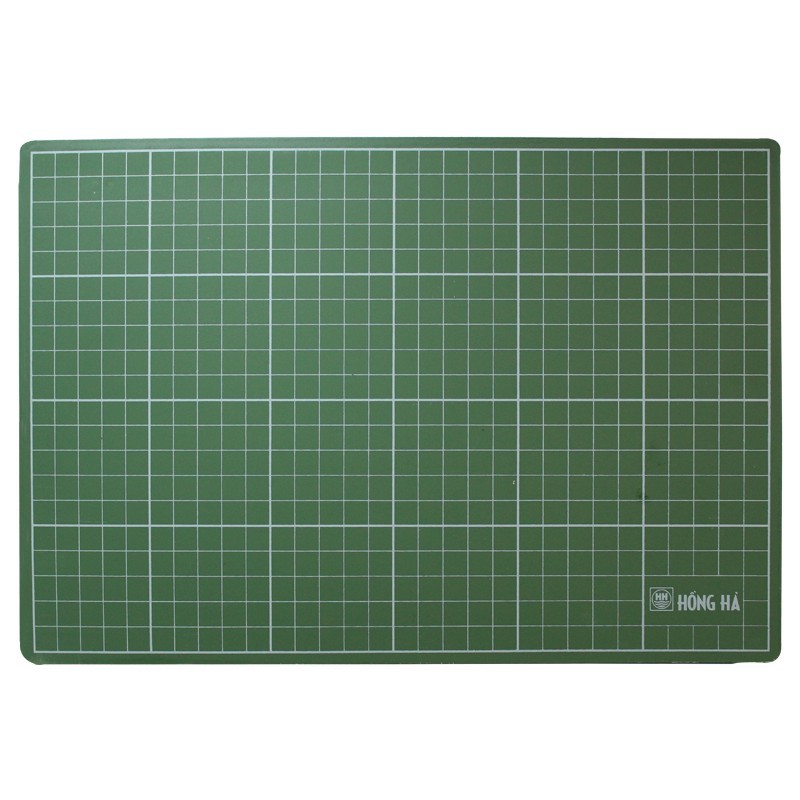 59 283
5 764
5
1
9
3
5
89 610 - 807
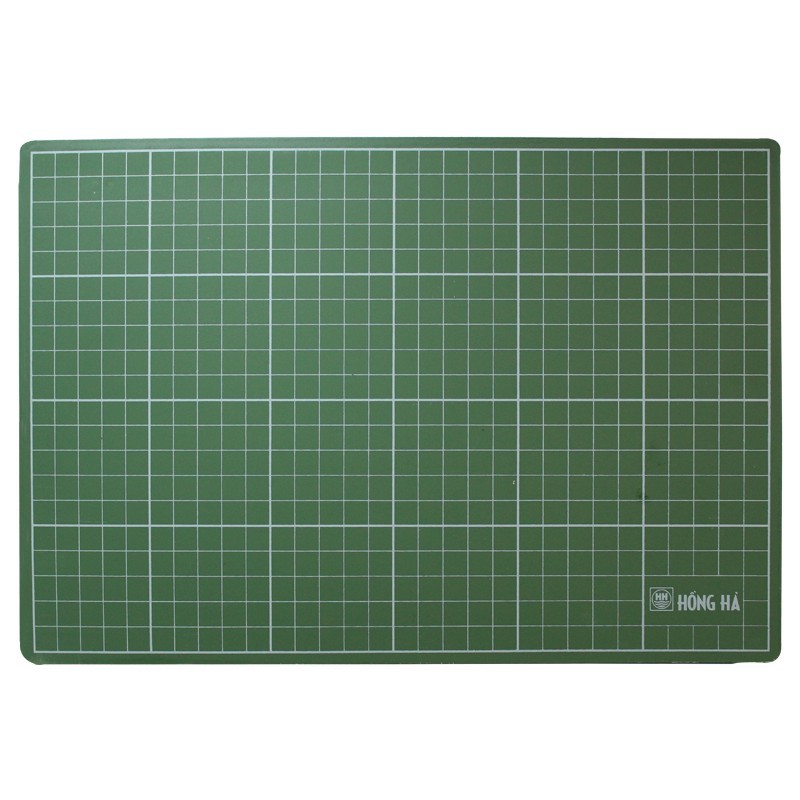 89 610
807
8
0
3
8
8
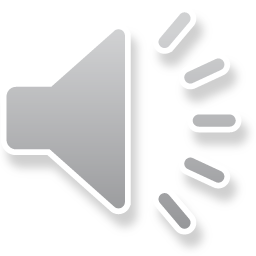 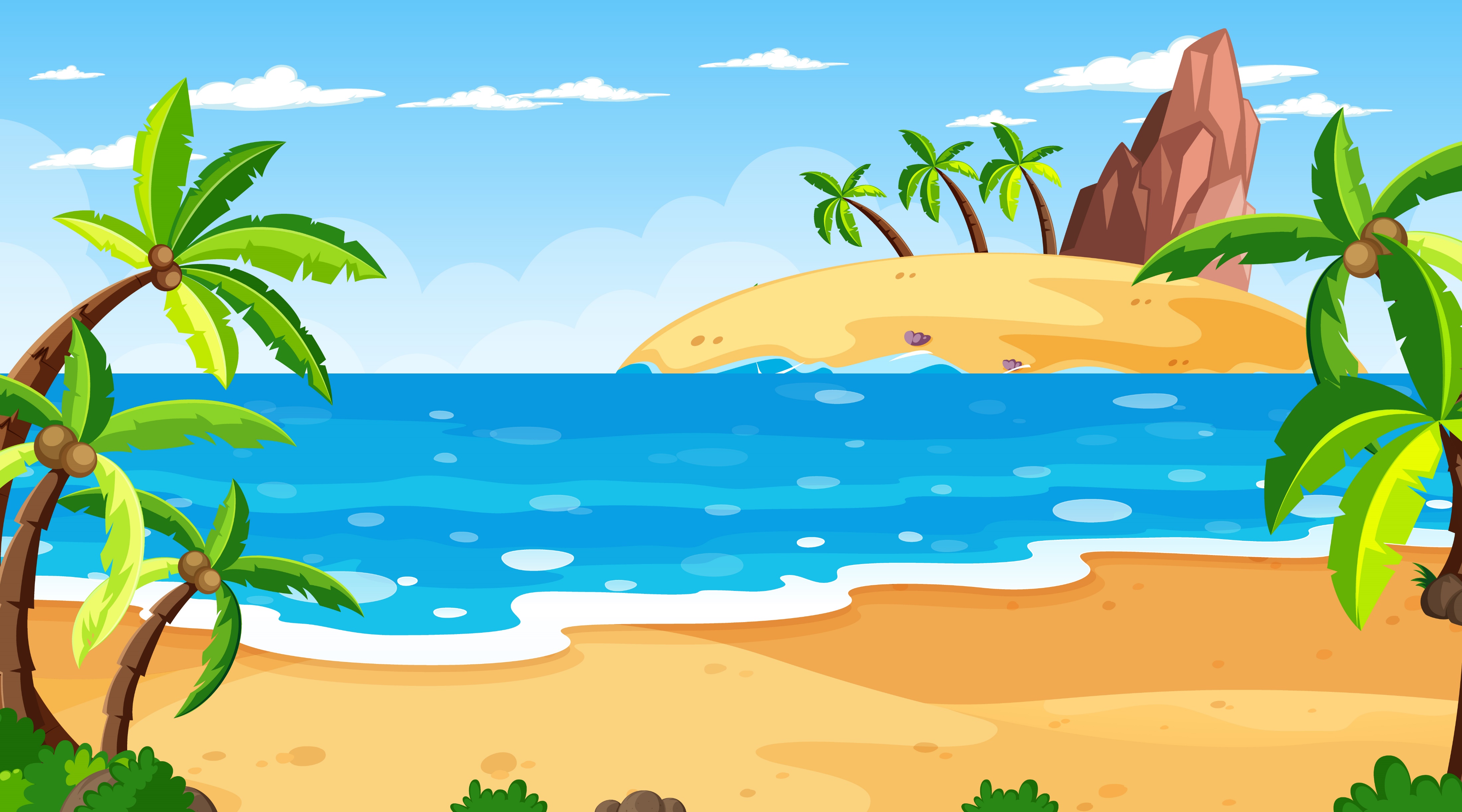 Lâu đài đẹp quá! Cảm ơn các bạn đã giúp mình xây lâu đài nhé!
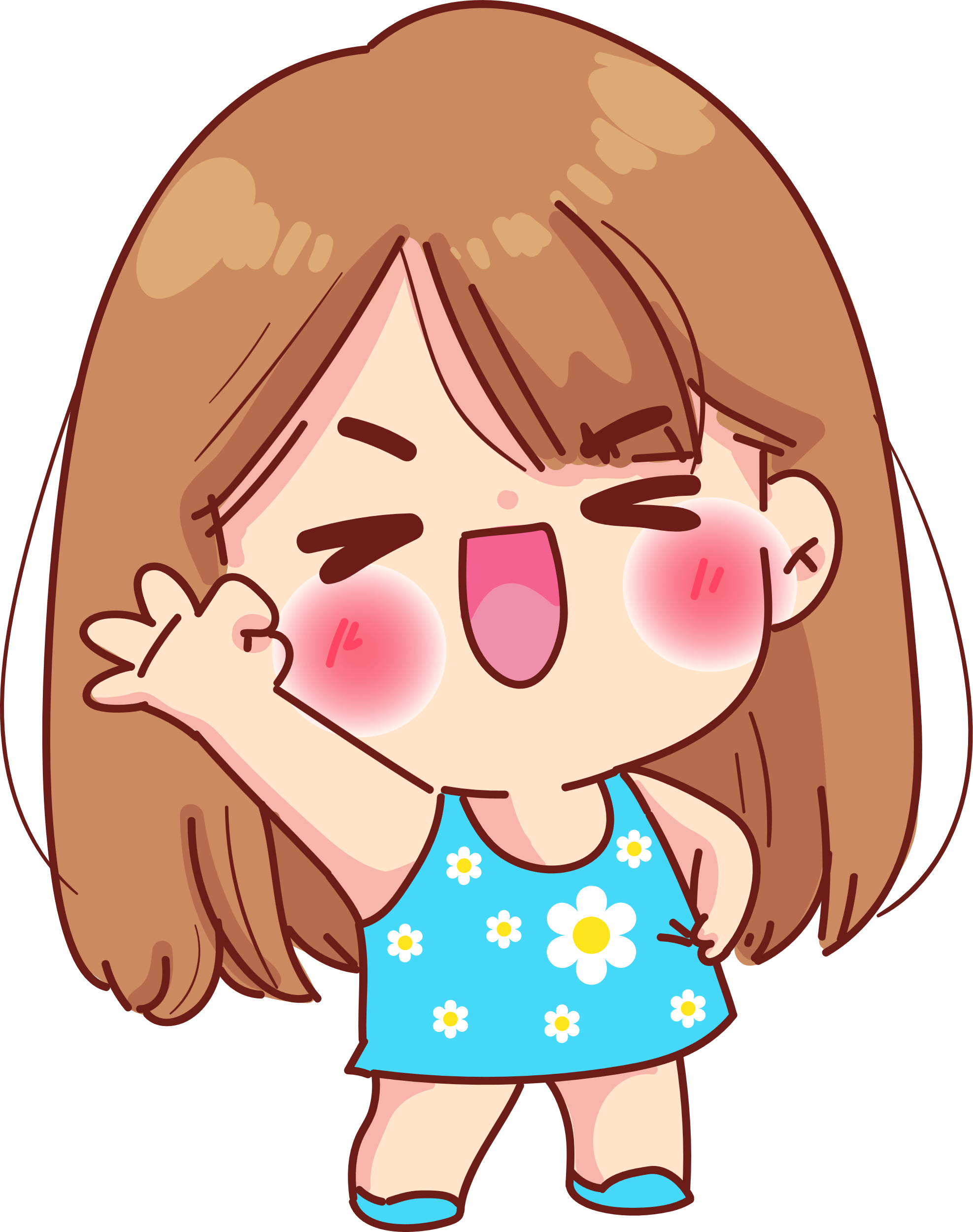 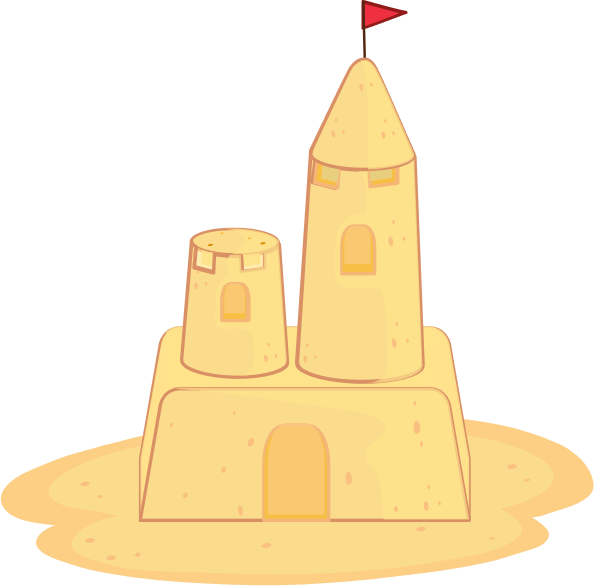 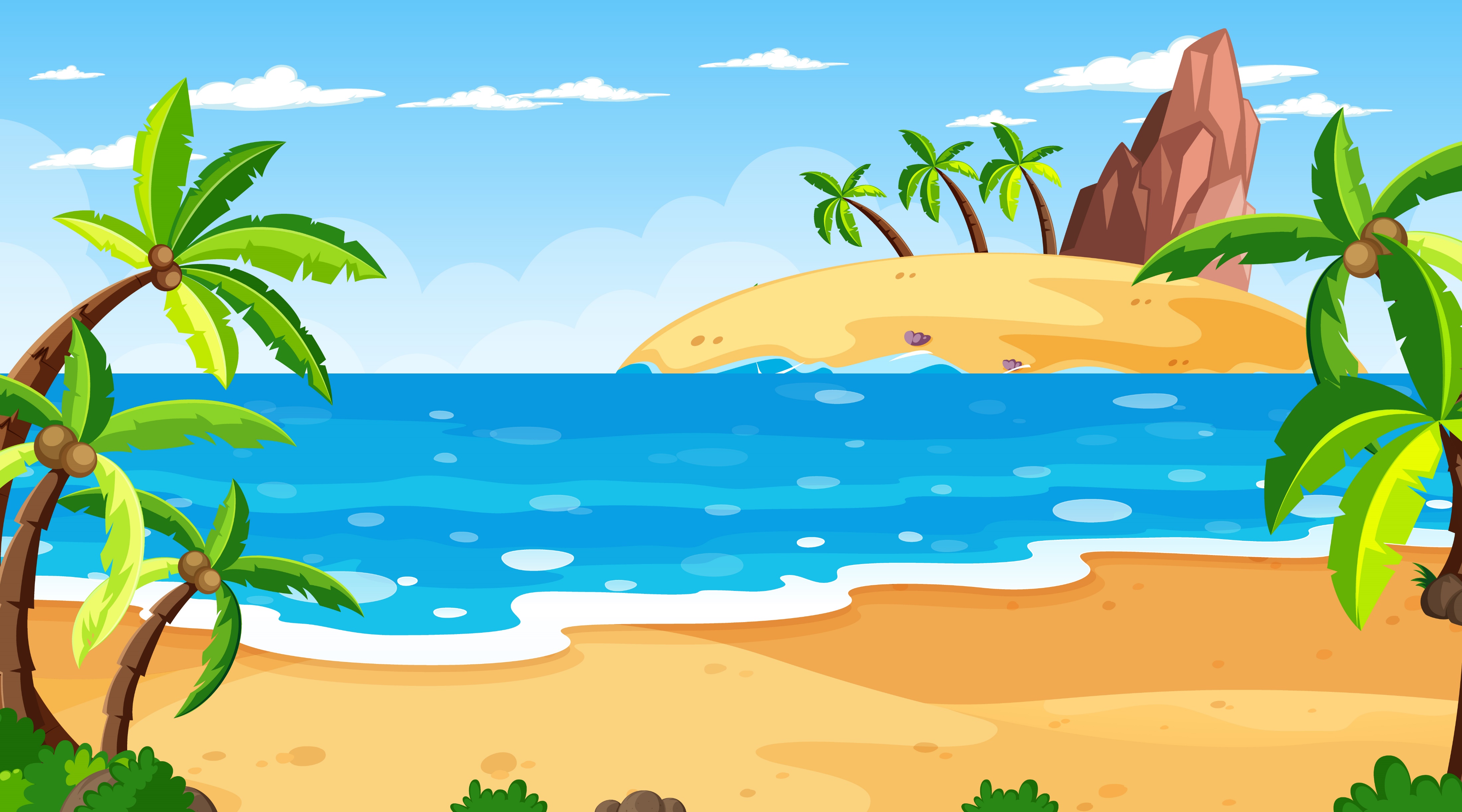 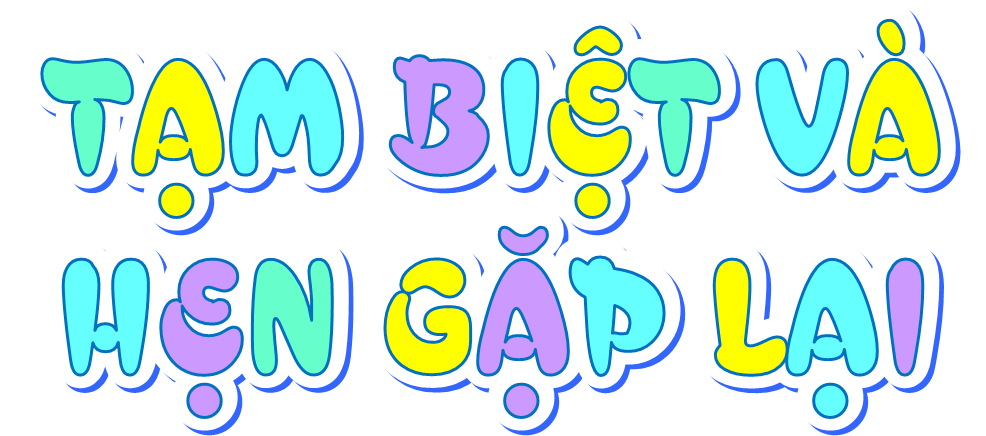